PERLE Collaboration Board    6/12/2024
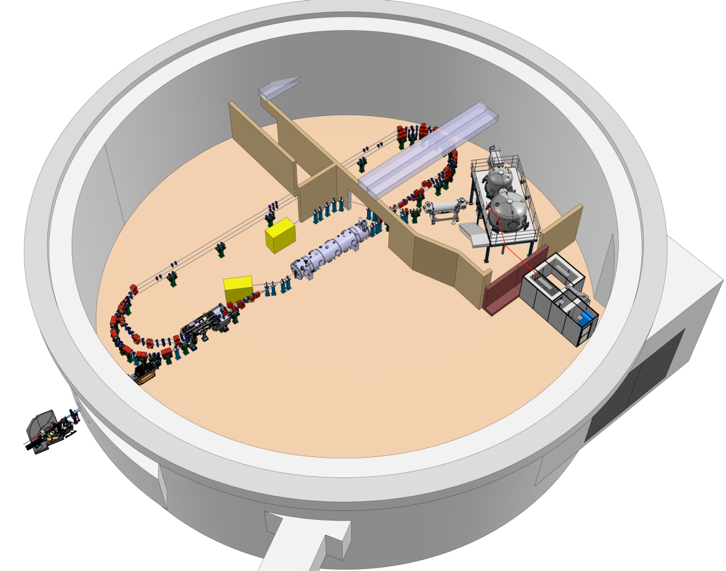 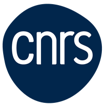 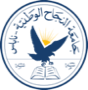 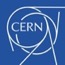 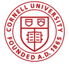 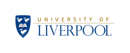 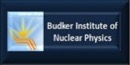 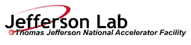 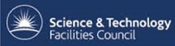 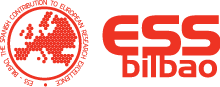 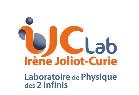 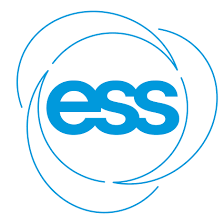 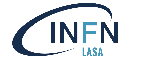 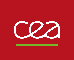 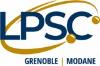 + Contributions through iSAS of
06/12/2024
Collaboration Board - PERLE Status Report
1
PERLE 
Scientific and Technical Progress 

Discussion on the Phase Implementation
06/12/2024
Collaboration Board - PERLE Status Report
2
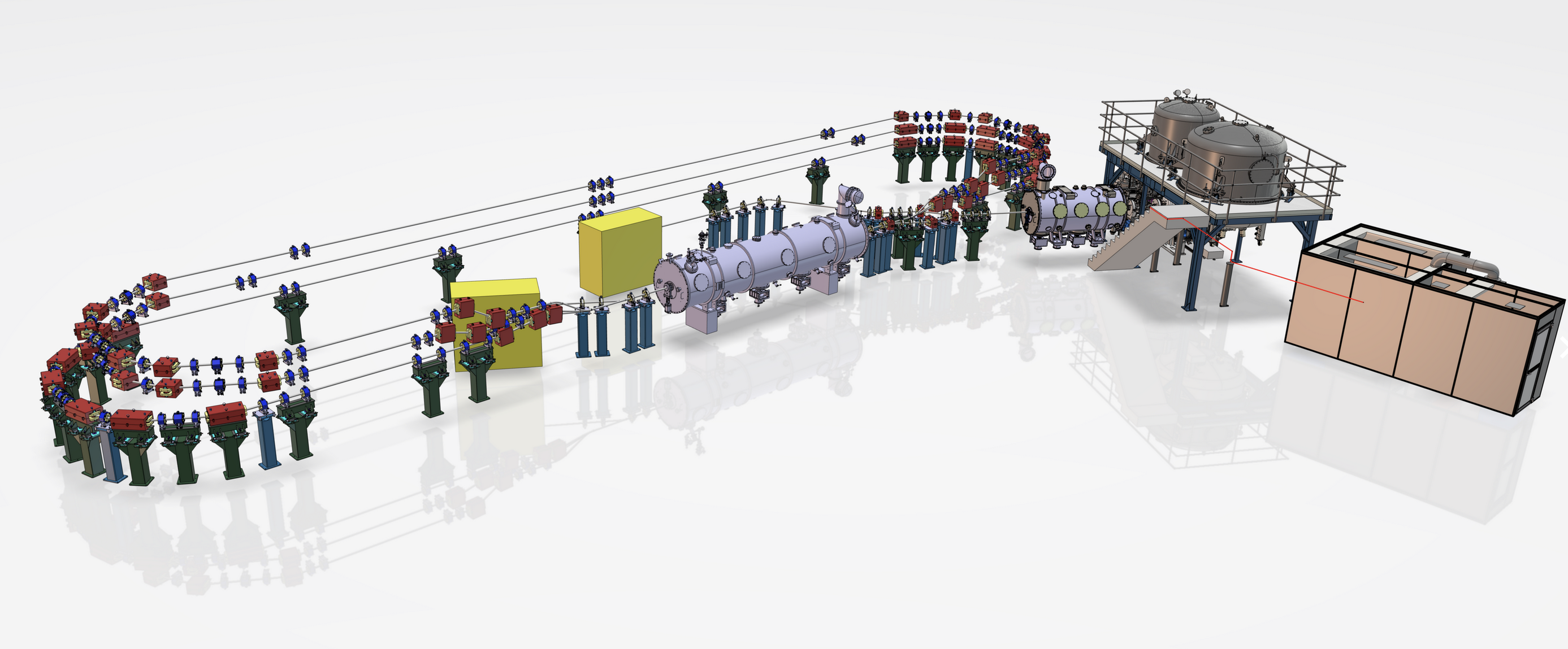 PERLE @250 MeV    3-turns
PERLE @89 MeV    1-turn
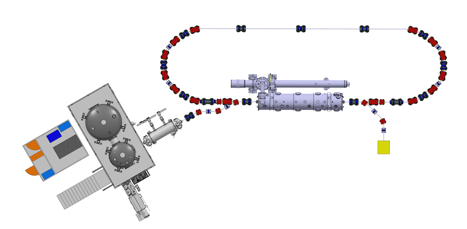 06/12/2024
Collaboration Board - PERLE Status Report
3
Longitudinal matching for energy spread compression at EP
Great progress 
on beam dynamics 
and on lattice design
1-turn  3-turns
PERLE 250 MeV version
89 MeV
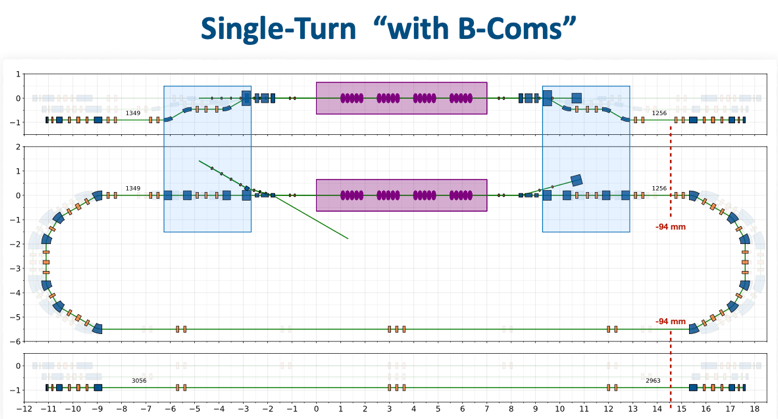 171 MeV
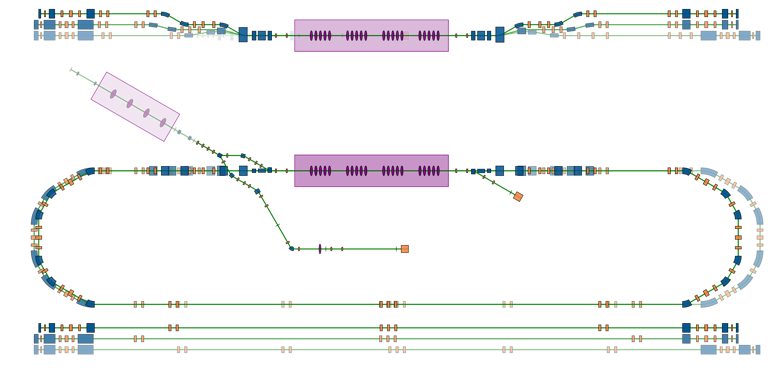 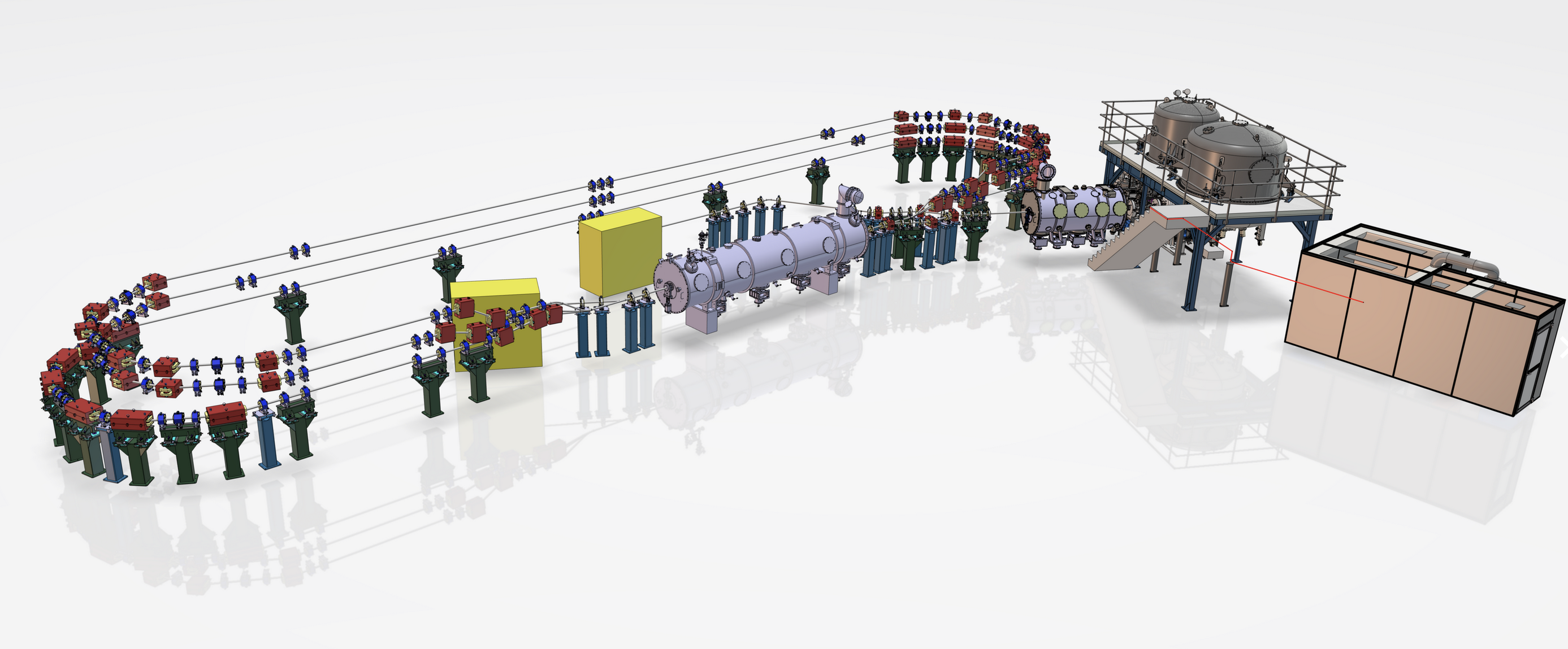 With energy spread compression
253 MeV
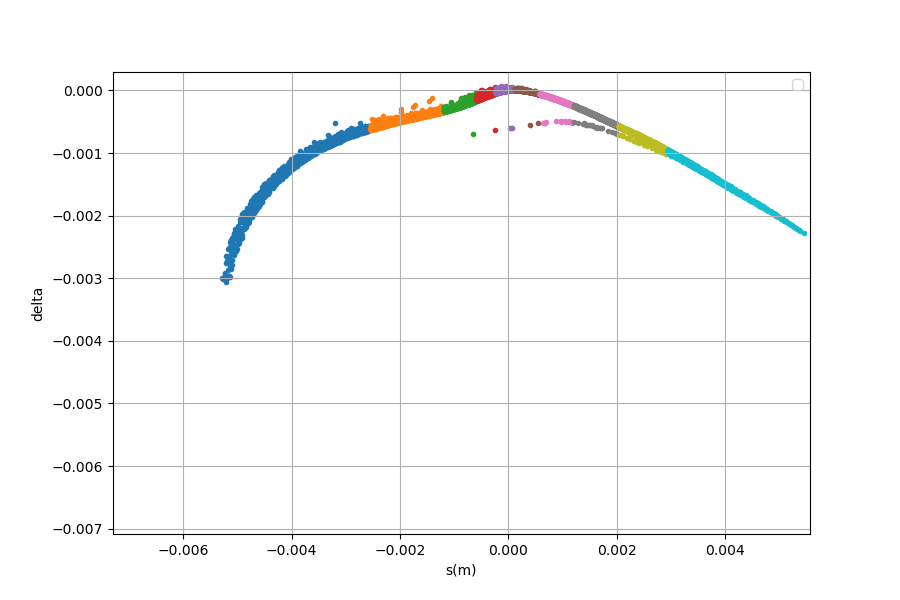 Merger
Booster
IP1 (FP)
Cryomodule
Diag. Line
7 MeV
7 MeV
IP2
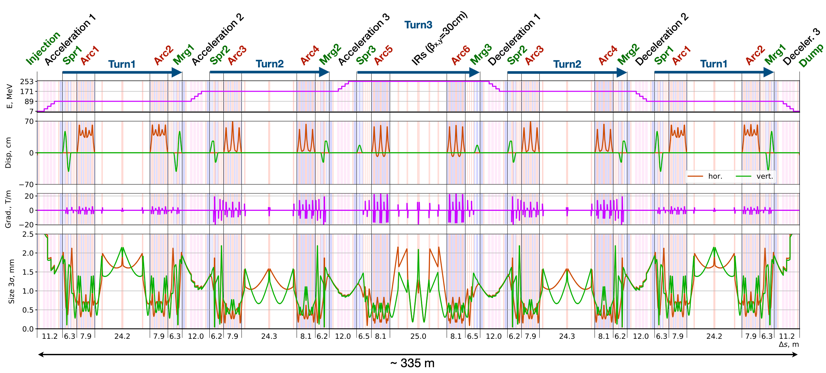 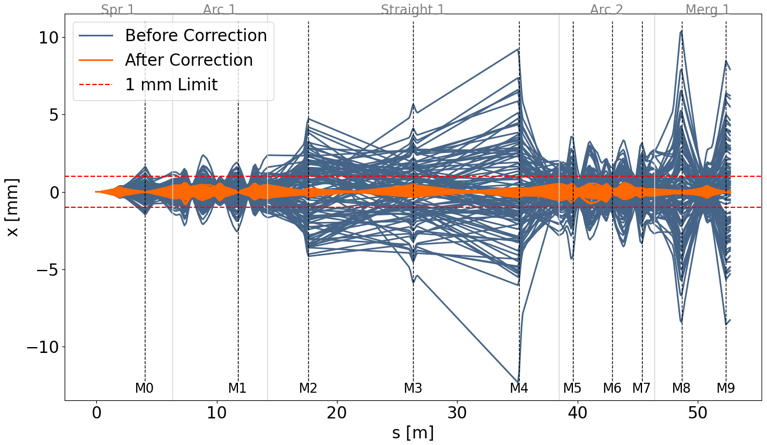 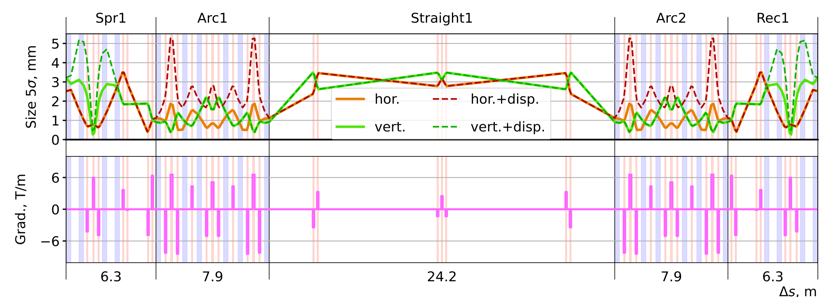 Effect of kickers correction on magnet disalignements
06/12/2024
Collaboration Board - PERLE Status Report
4
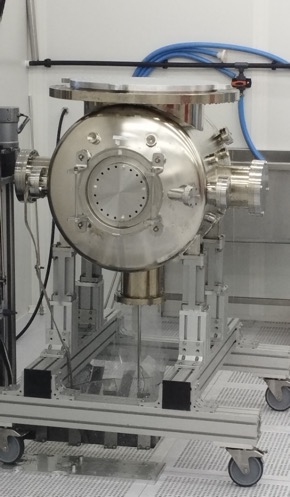 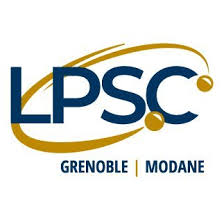 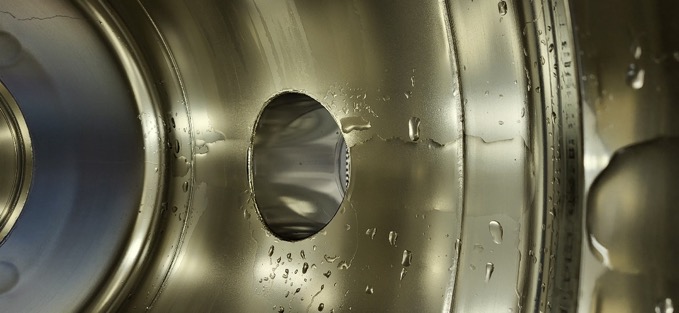 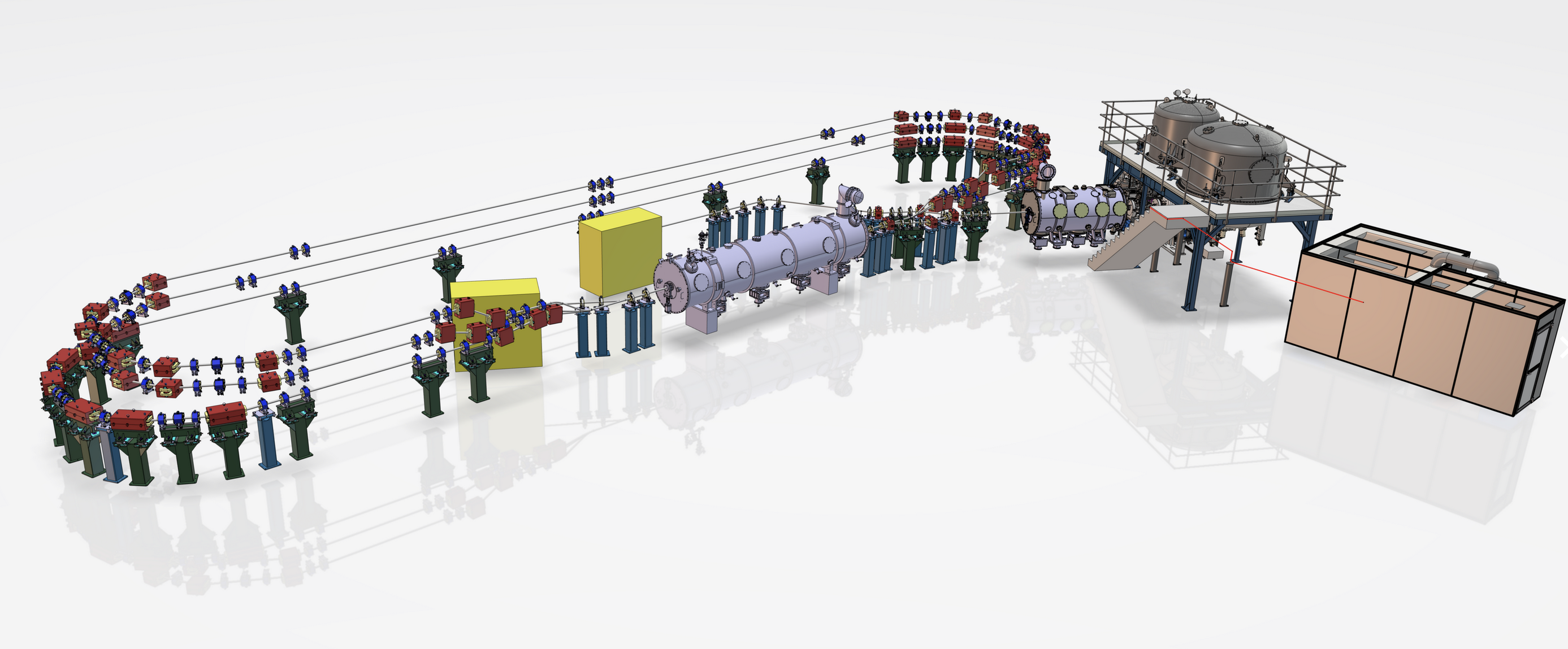 06/12/2024
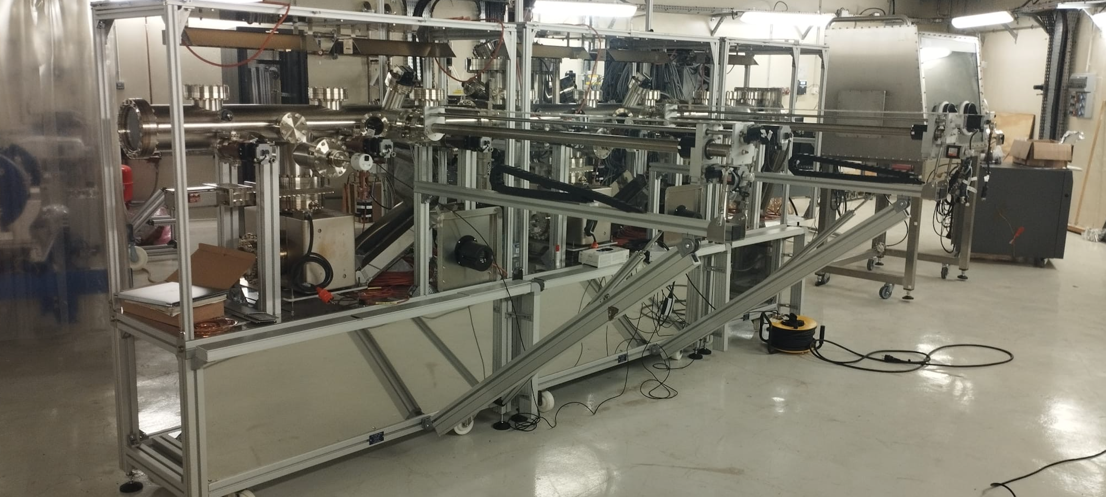 Gun chamber HPR cleaning in clean room
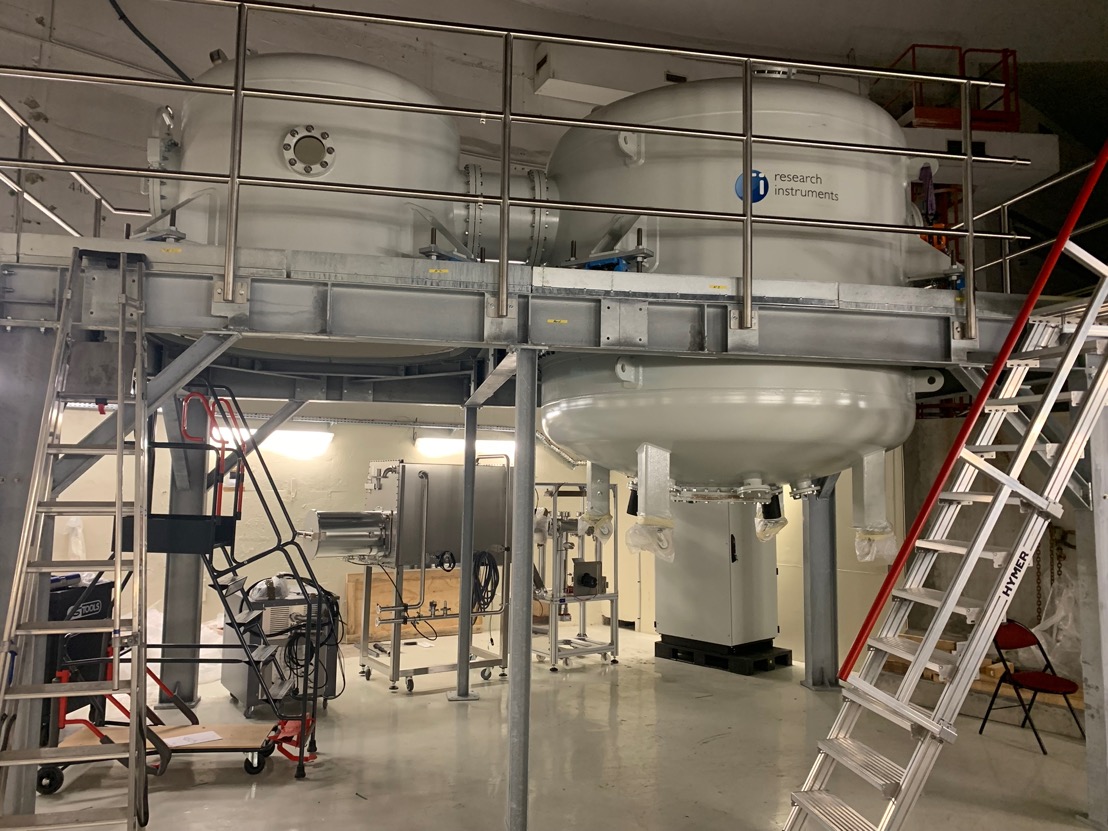 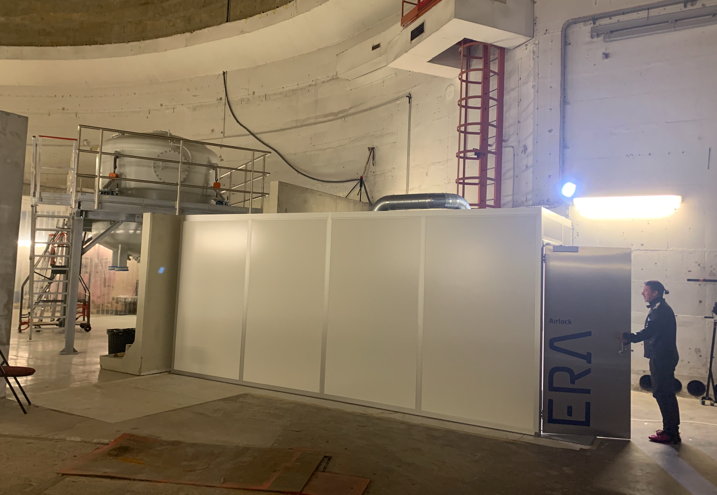 Photocathode Production Facility (PPF) assembly
DC Gun installation status
Collaboration Board - PERLE Status Report
5
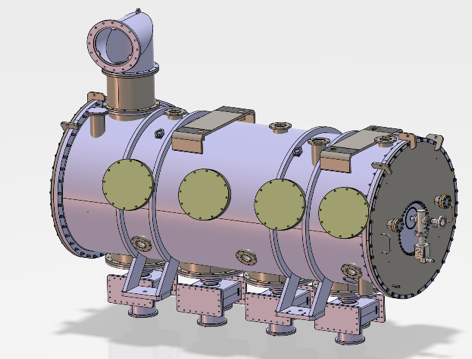 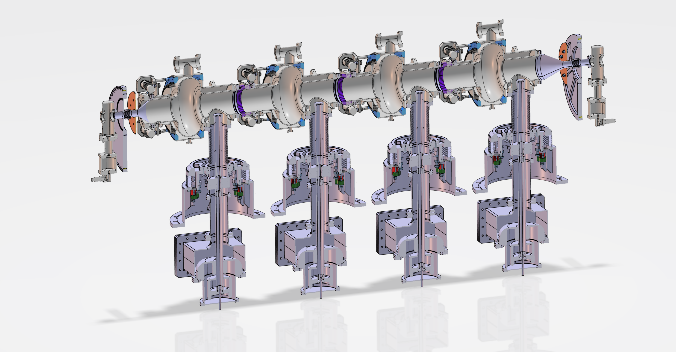 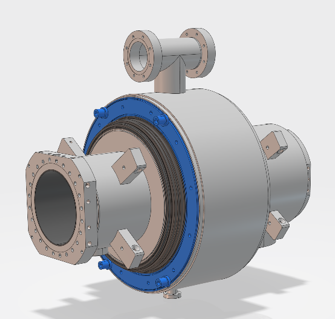 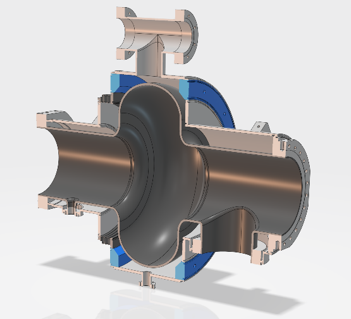 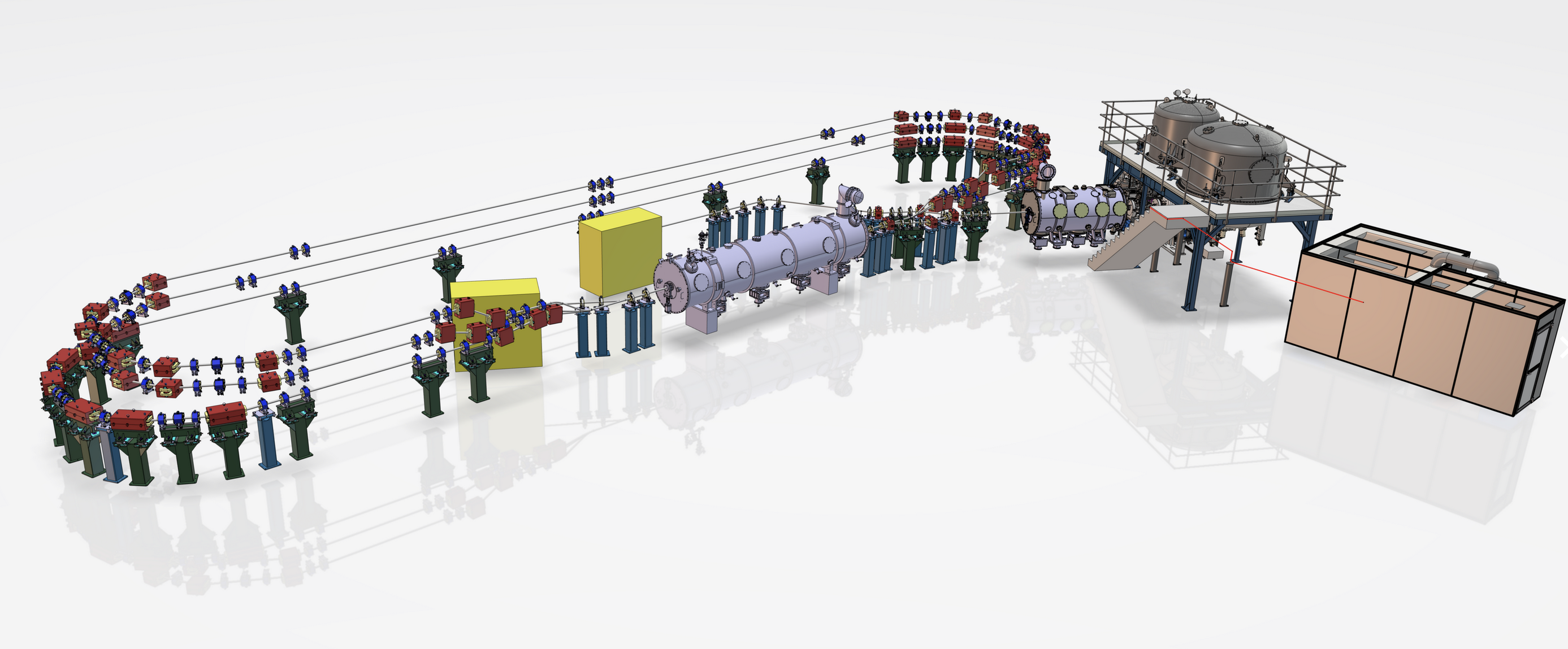 Advancement for the single cell cavity for booster + cryomodule
Traditional 
machining (23kg)
Additive
machining (12kg)
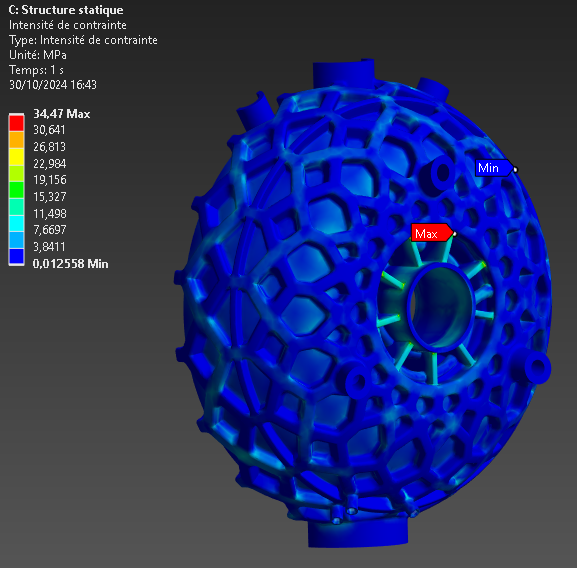 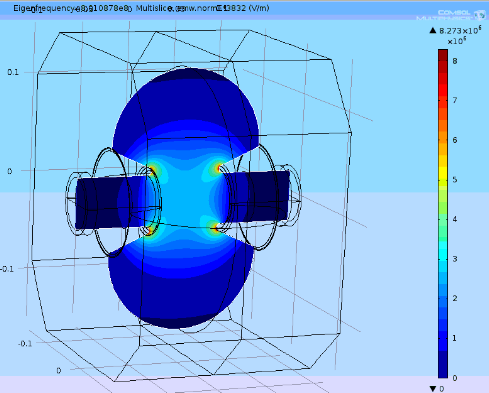 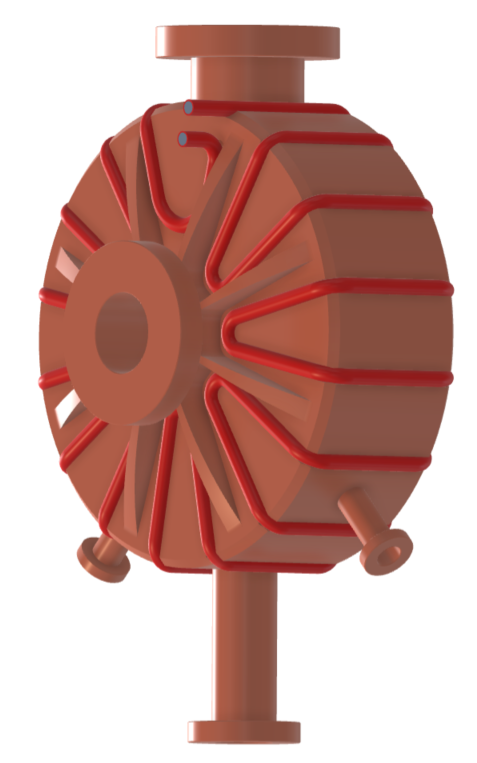 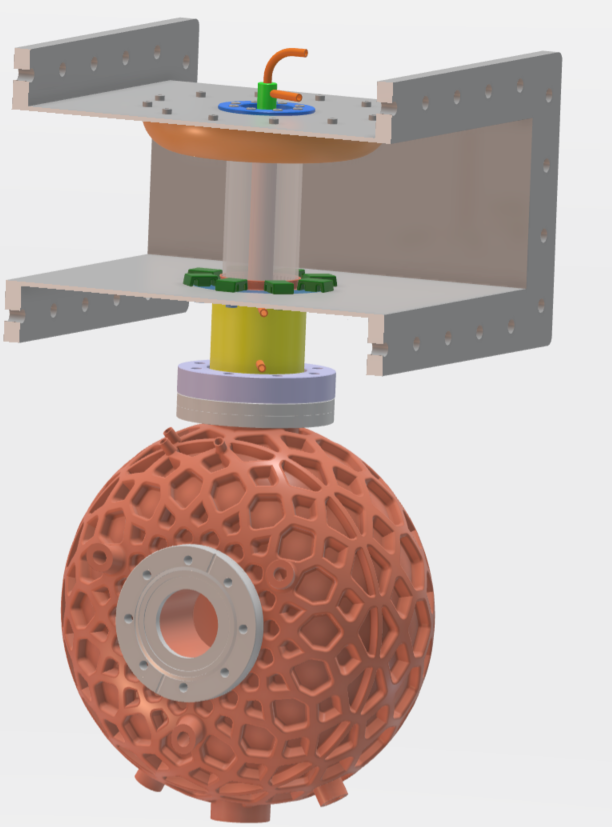 Technical design for buncher !
06/12/2024
Collaboration Board - PERLE Status Report
6
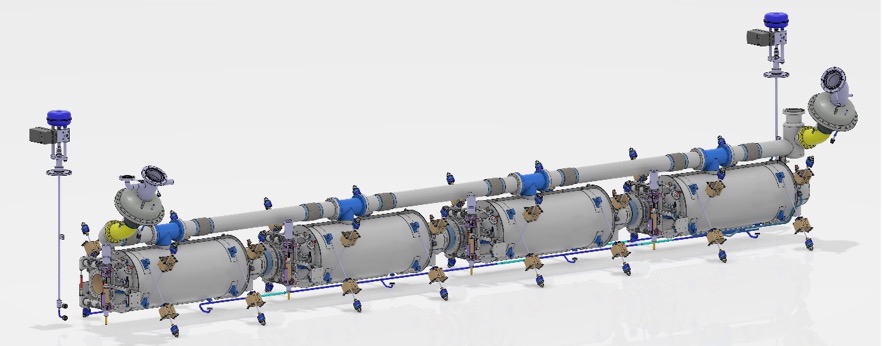 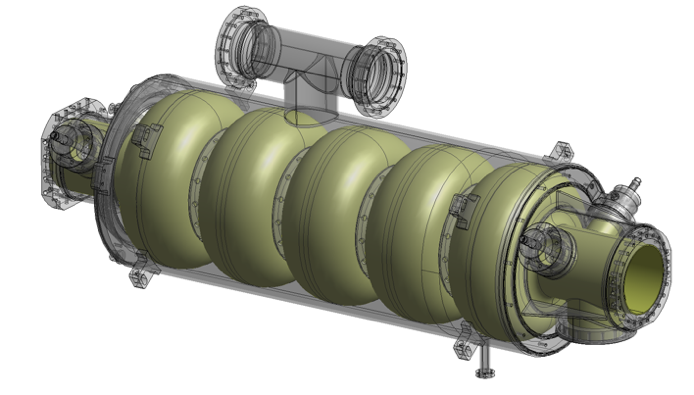 Niobium is procured (for single and multi-cell cavities). the procurement of 4 5-cells cavities is launched
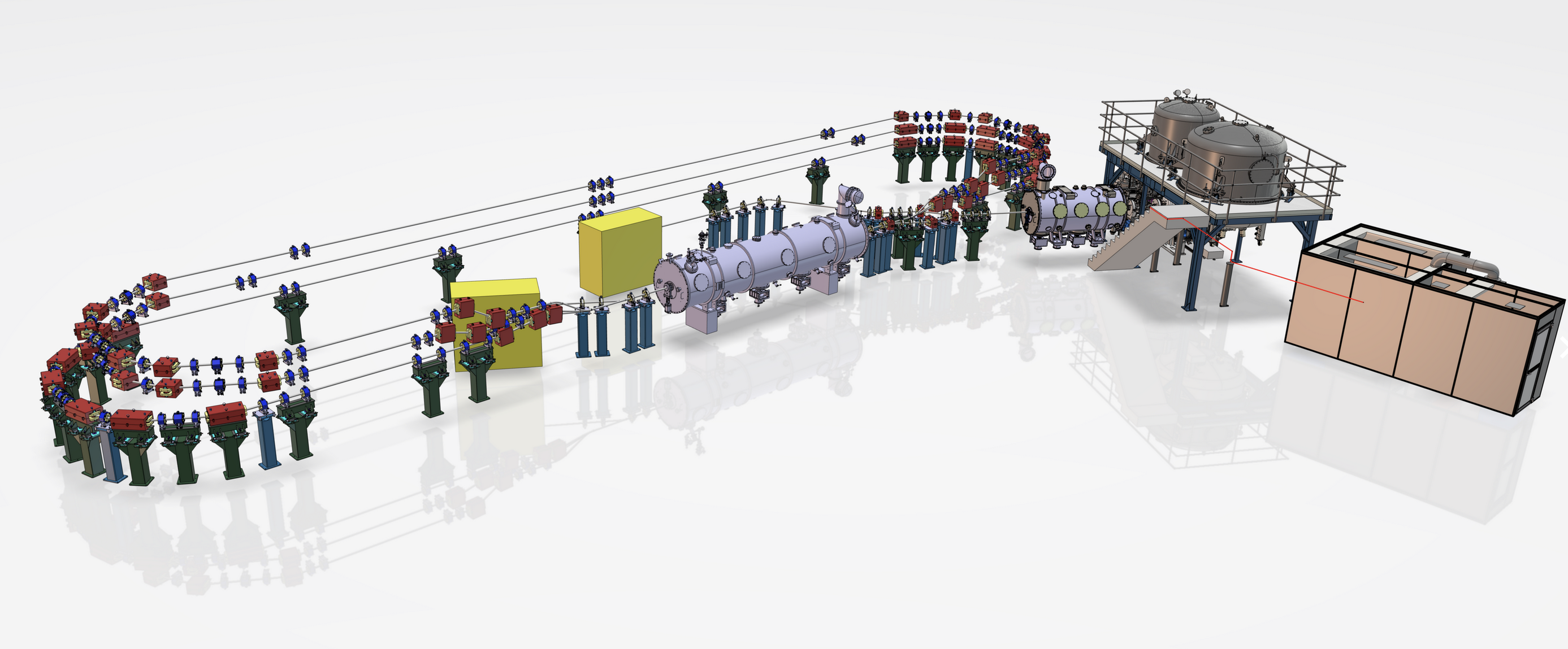 Exisiting already !
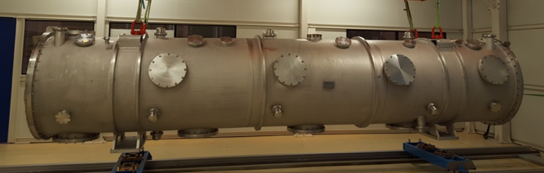 Vacuum vessel
HOM Couplers
Probe coupler
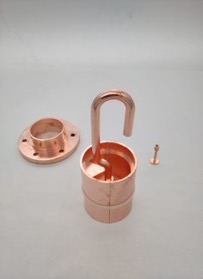 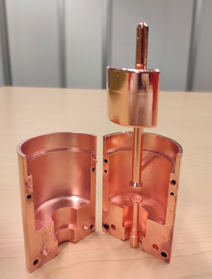 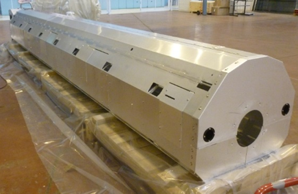 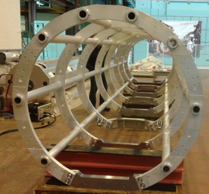 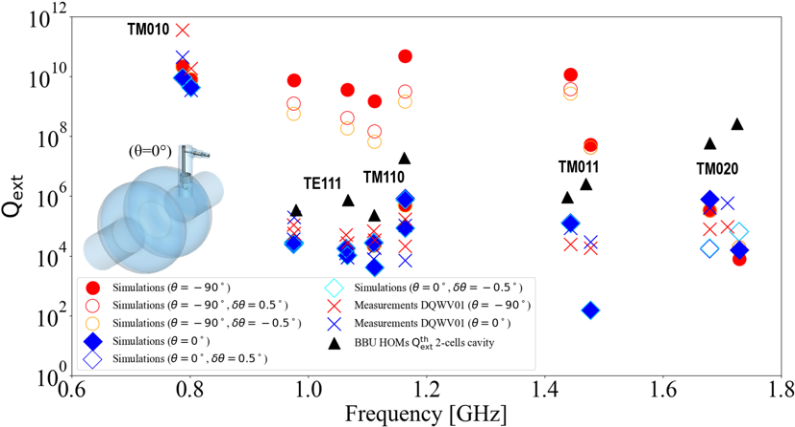 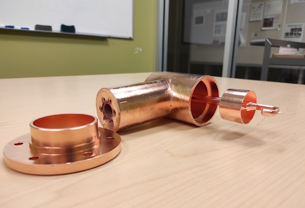 Thermal shield
Spaceframe
DQW coupler
Hook coupler
06/12/2024
Collaboration Board - PERLE Status Report
7
Infrastructures and Security issues
06/12/2024
Collaboration Board - PERLE Status Report
8
Infrastructure Works for PERLE and end of ThomX
The site of PERLE has been chosen : IGLOO. Already equipped (from the previous CPER works) and better suited for installing accelerator equipment’s. [SuperACO was not well suited, important works would have to be done in order to reinforce the floor].
« Programmistes » to define precisely the works for PERLE infrastructure are actually working and the infrastructure works for PERLE should start spring 2026.

ThomX installation is not compatible with PERLE but the main components will be reused : linac for DESTIN and Fabry-Perot pour ICS@PERLE (ERL4ALL)
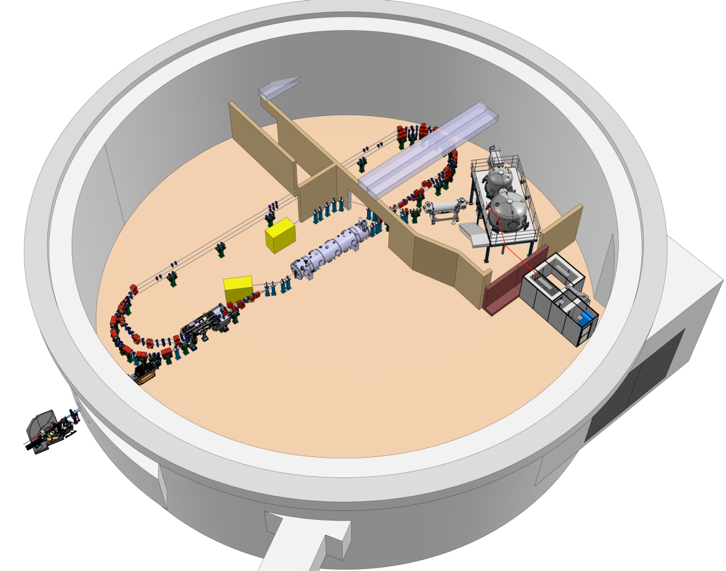 ThomX  was foreseen to run 2-years after the end of the ANR phase. Less than 10 people are actually working in ThomX. ThomX is followed with a COPIL (bimonthly) in order to assure that we
to reach the best possible brilliance (charge, emittance…), 
to run also at 70 MeV electron beam and to reach 
To perform the X-rays experiments.
Thomx stops end 2025 and reused for DESTIN and ICS@PERLE
Thus ICS community can continue working on this domain with the 89MeV electron beam from PERLE (see previous slides)
06/12/2024
Collaboration Board - PERLE Status Report
9
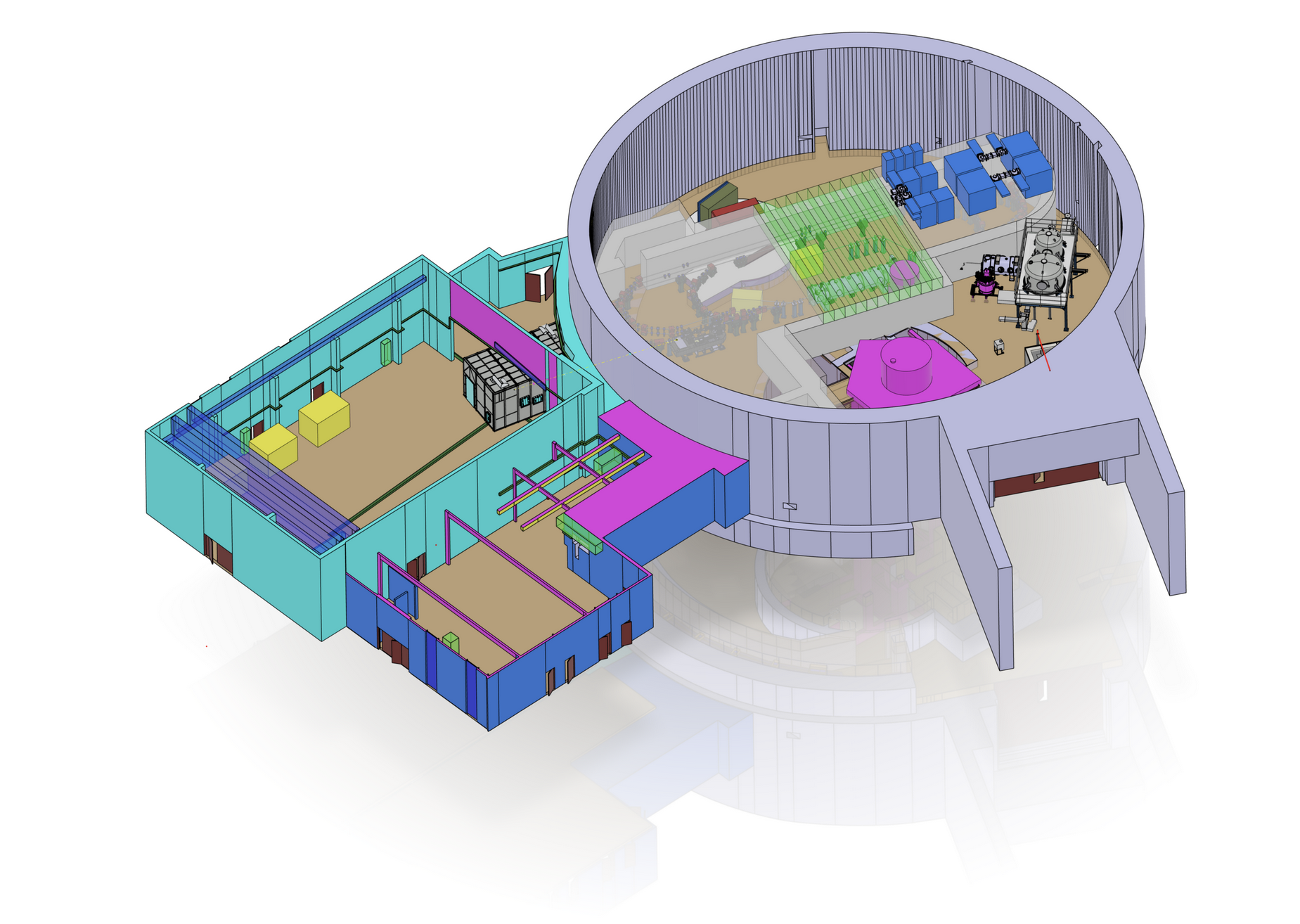 ASN
Many contacts and discussions
 with ASN. Positive attitude.
INB regime will be not an option !
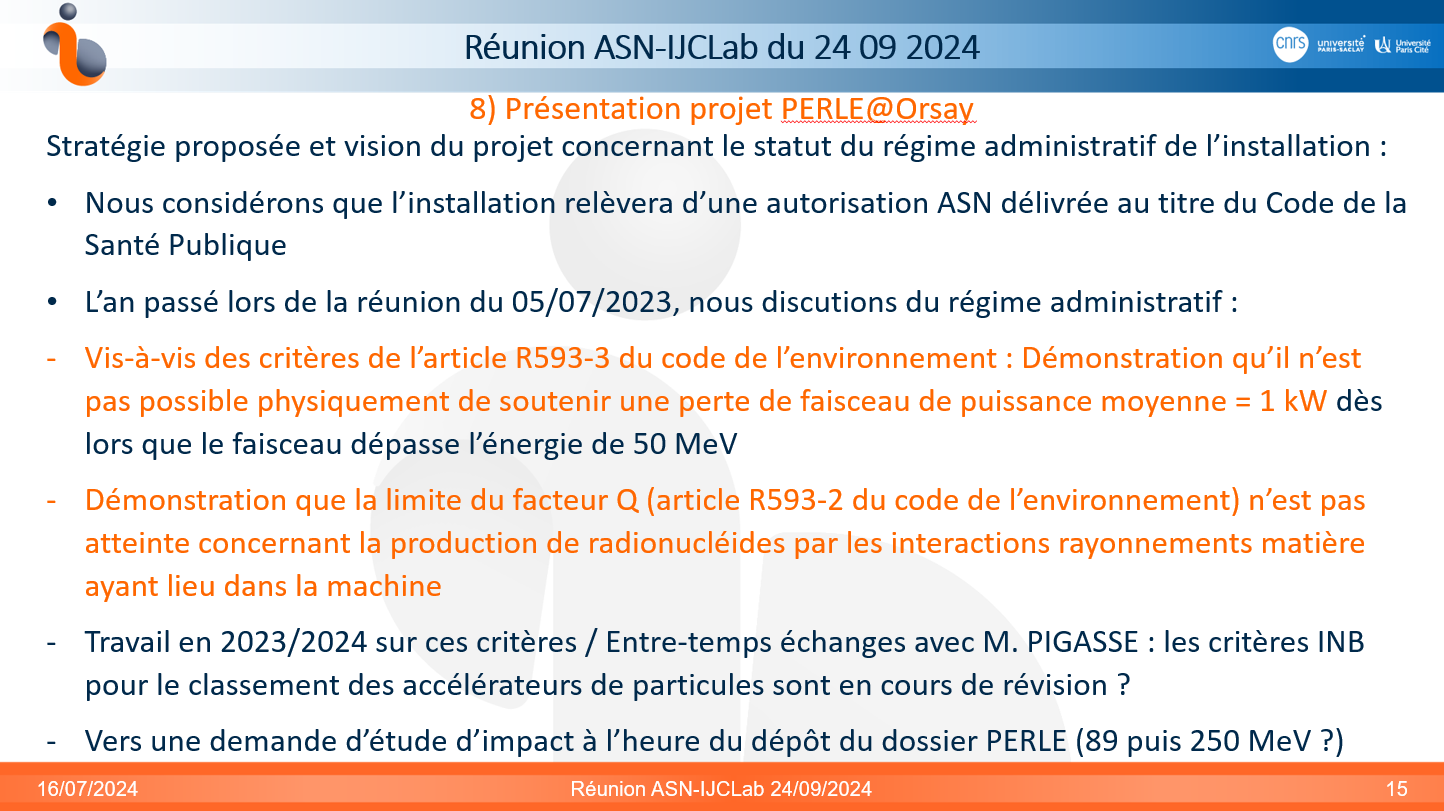 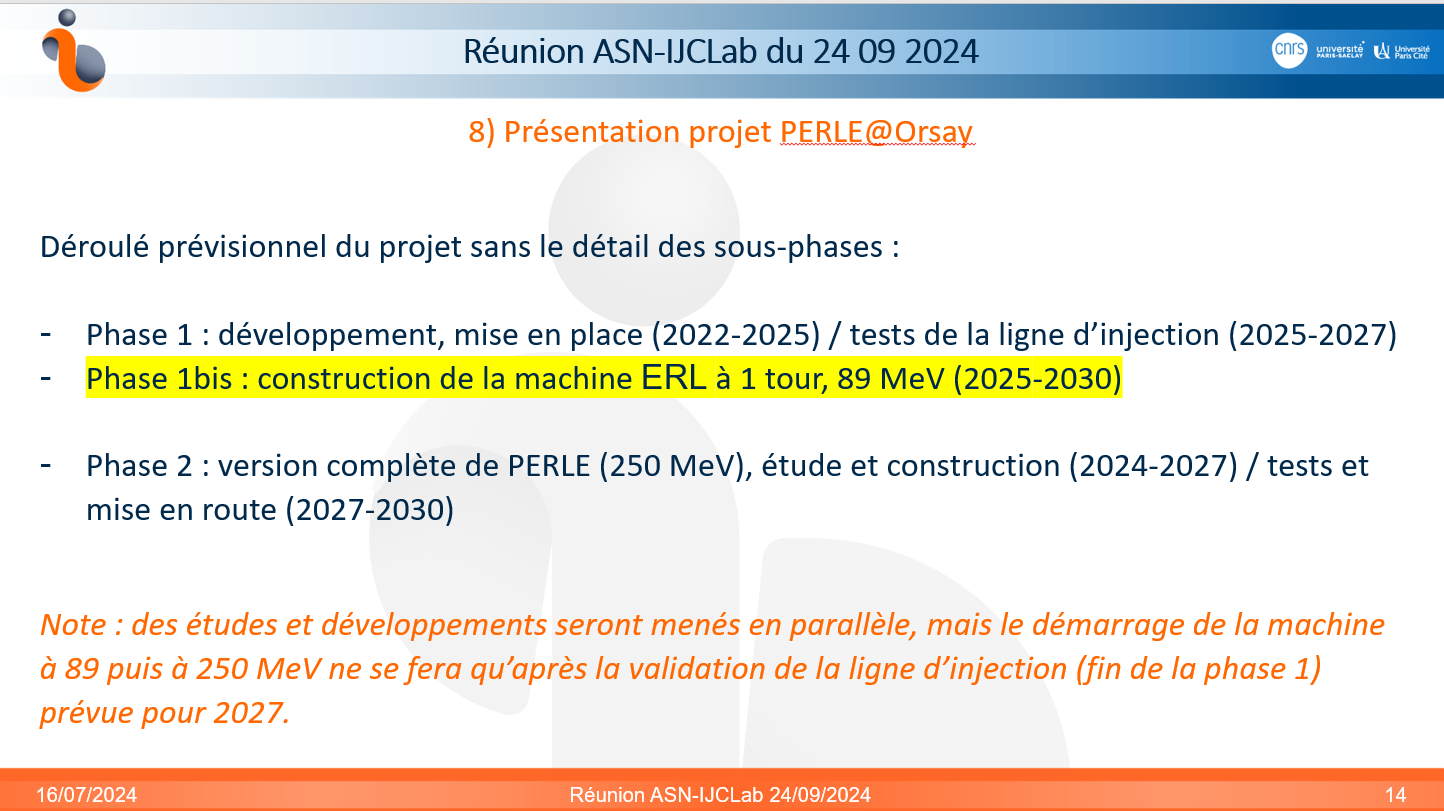 06/12/2024
Collaboration Board - PERLE Status Report
10
Status of the art of the
experiments @ PERLE
06/12/2024
Collaboration Board - PERLE Status Report
11
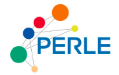 Inverse Campton scattering source @ PERLE
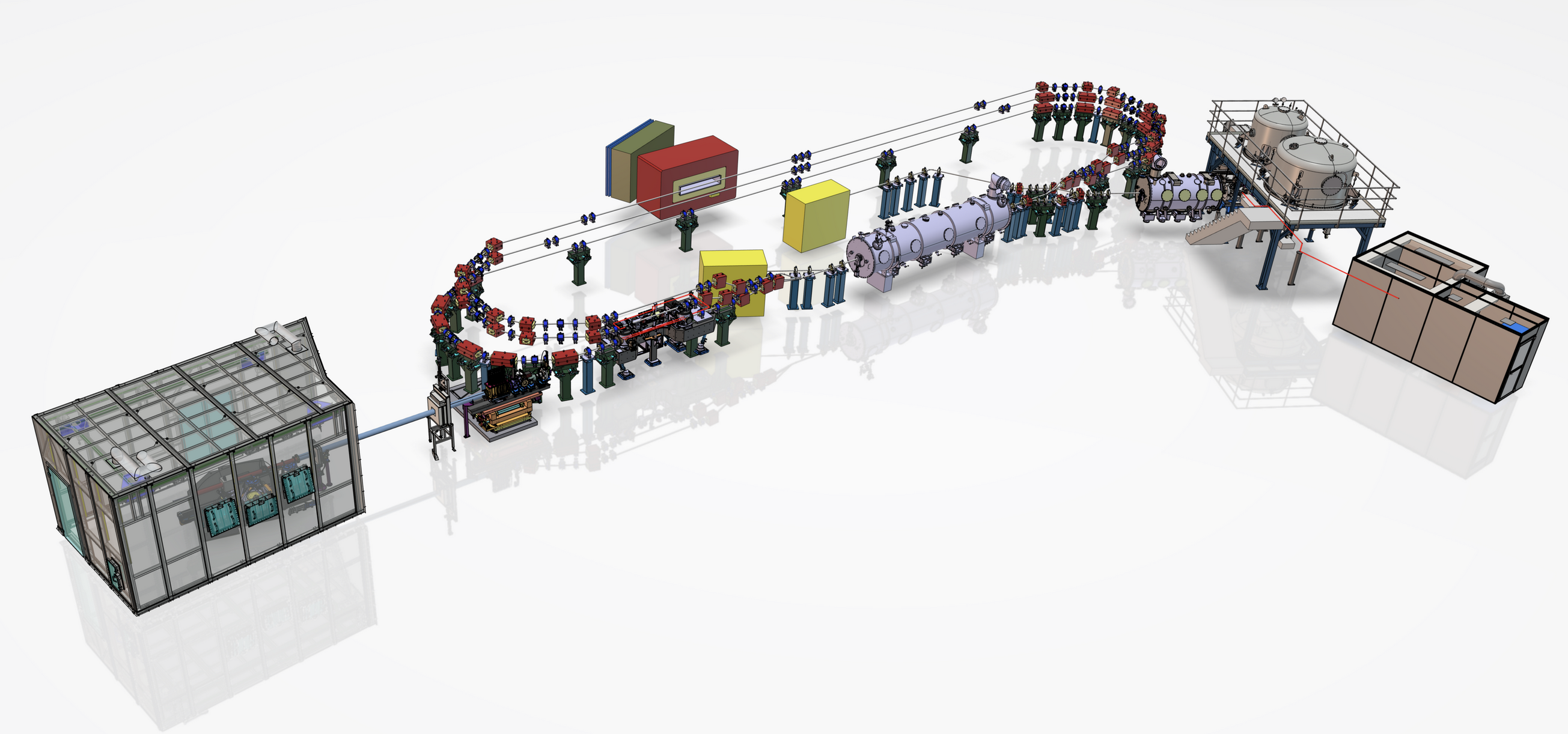 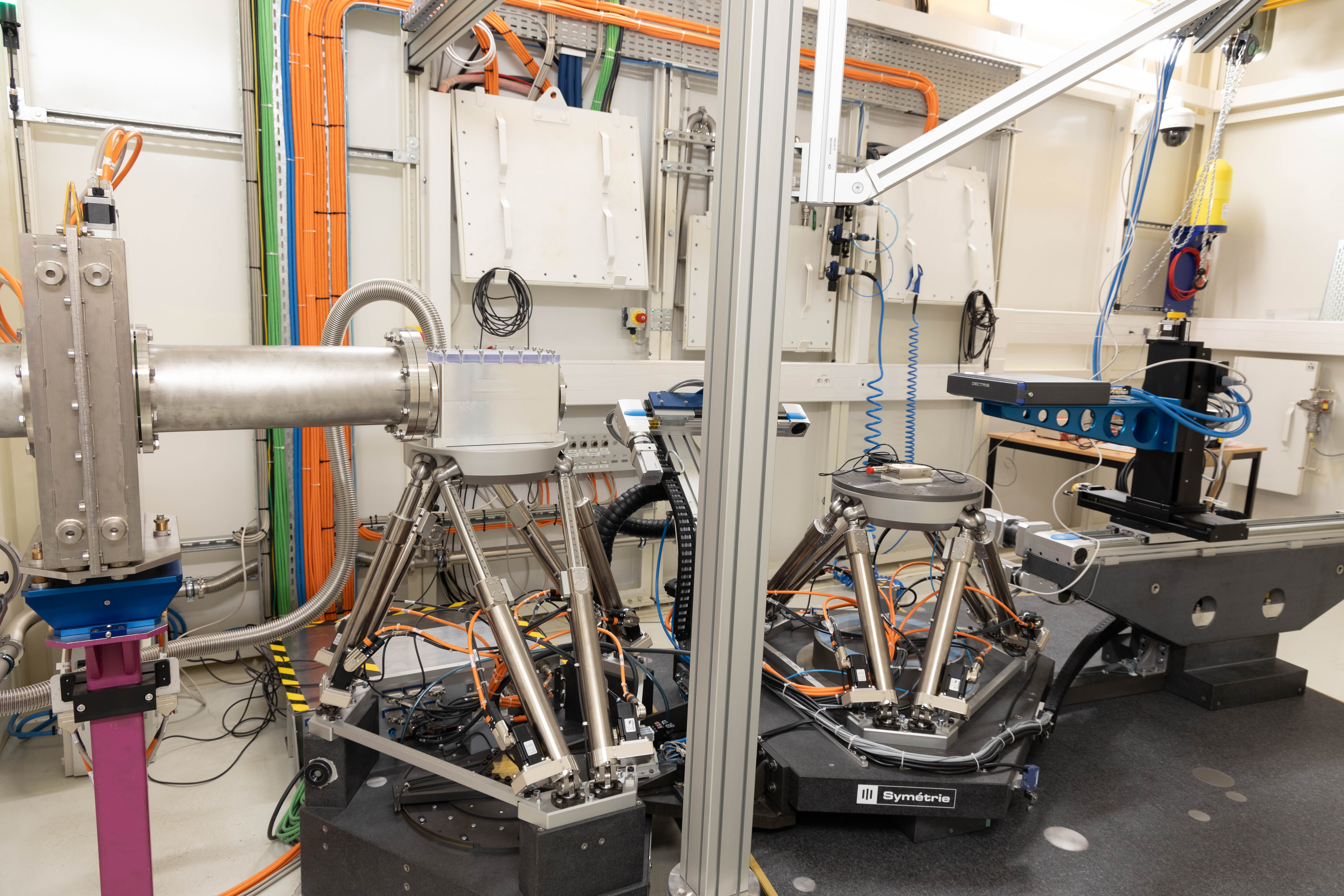 X-LINE in X-HUTCH
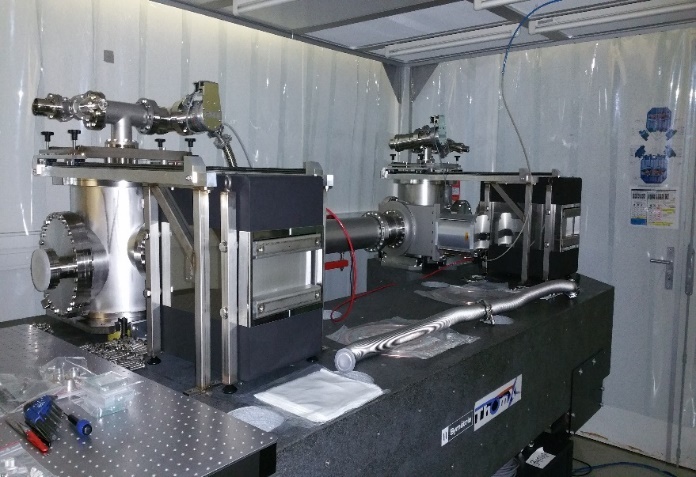 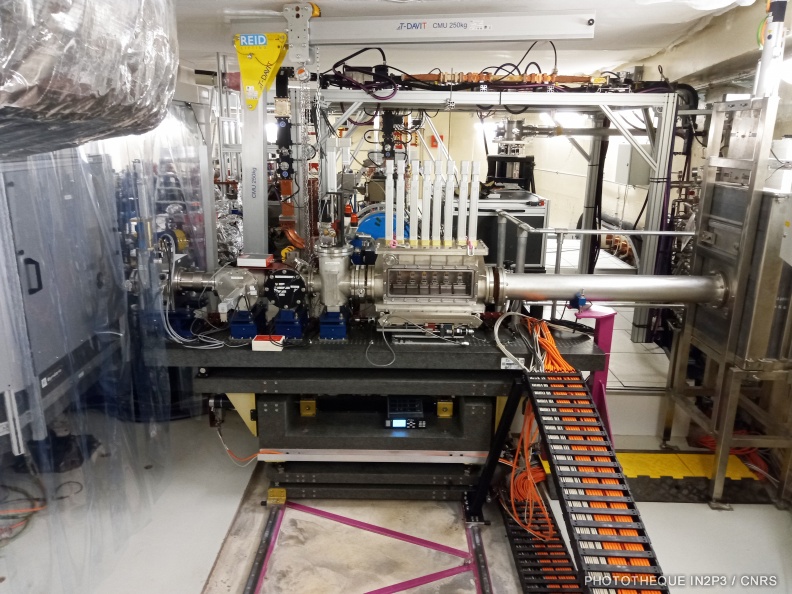 Fabry-Perot Cavity
X-LINE elements inside bunker
06/12/2024
Collaboration Board - PERLE Status Report
12
Implementation of DESTIN @ PERLE:
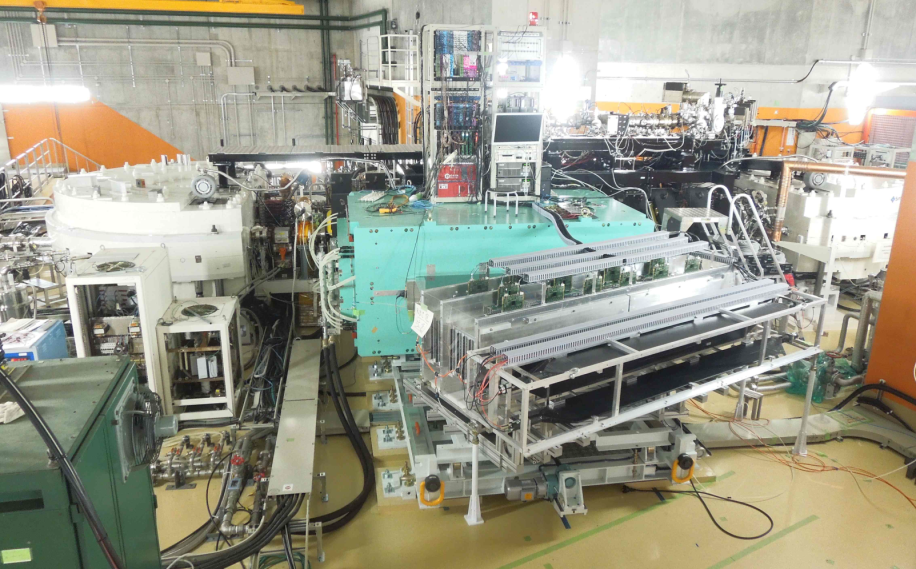 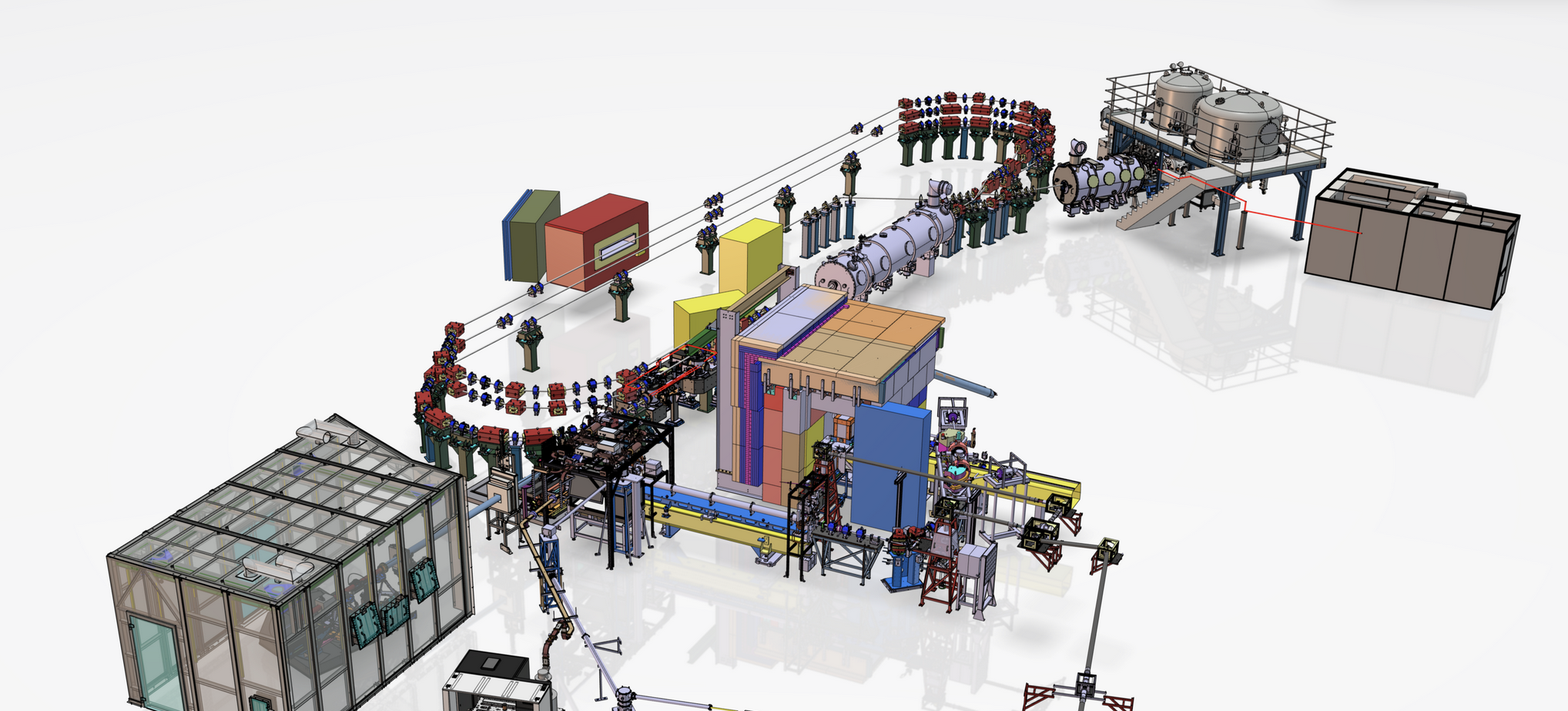 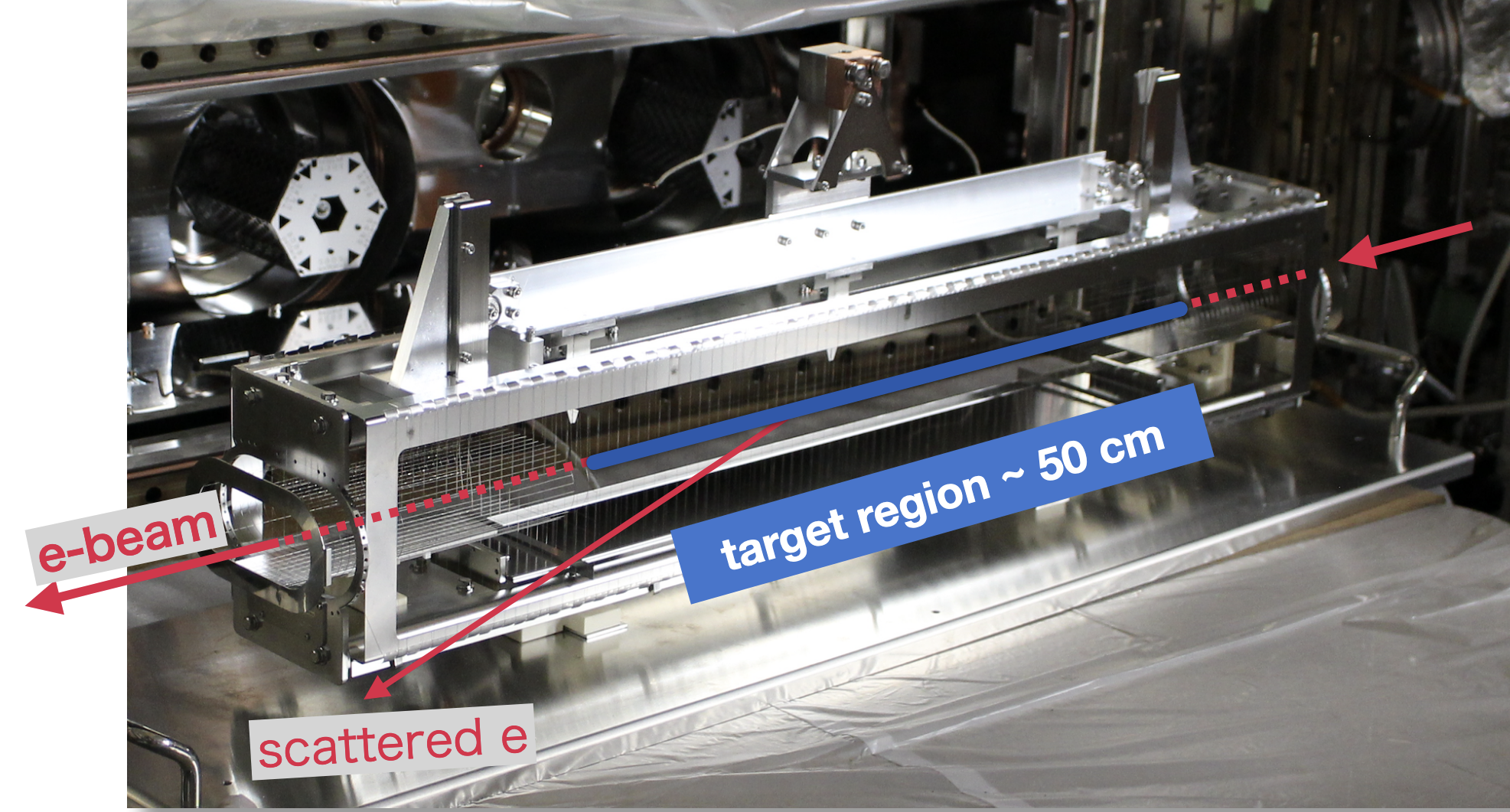 Spectrometer
Ion target location
RIB factory
50 MeV e- Linac
06/12/2024
Collaboration Board - PERLE Status Report
13
PERLE Organisation and Status of the Collaboration
06/12/2024
Collaboration Board - PERLE Status Report
14
PERLE Organisation of an International Collaboration
IJCLab and IN2P3 Directions
(COPIL, EAP, CODEC, CS, CSI…)
International Collaboration Board (ICB)
Oliver Bruning (CERN)  (Chair)
Rongli Geng (Jlab)
Carsten Welsh (Liverpool University)
Stewart Boogert (Cockcroft Institute)
Deepa Angal-Kalinin (Daresbury-STFC)
Georg Hoffstaetter (Cornell University)
Ibon Bustinduy (ESS-Bilbao)
Hadil Abualrob (An-Najah University)
Maud Baylac (LPSC)

Ex-officio :
Achille Stocchi (Deputy-Spokeperson) (IJCLab)
Walid Kaabi (Technical Project Leader) (IJCLab)

Invité :
Jorgen D’Hondt (Nikhef) for iSAS
Reinforced local one, absolutly needed in the construction phase
Project Directorate / Local French Management Board 

Achille Stocchi (Deputy-Spokeperson)   DSP, Scientific Coordinator
Walid Kaabi (Technical Project Leader)  TPL
Denis  Reynet (Systems Engineer) Associate to TPL in charge of the installation
Guillaume Olry Associate to TPL  in charge of RH, budget 
Sophie Chance (Project Manager/PBS, WBS, planning) PM
Virginie Quipourt (Financial Manager)  FM
Aurore Lermitage (Quality Manager)  QM
Maud Baylac (External Relations / In-Kind Management) 
Frédéric Bouly Associate to SP  Experimental Programs   Associate to EP
Contributions from Collaboration members to be increased (see later for discussion)
06/12/2024
Collaboration Board - PERLE Status Report
15
Few lines for specifying the Meeting Organisation
Réunion DIRECTION DU PROJET: Thr. 15h30-17h30 
Participants : The full directorate : 
Purpose: Orientation meeting, project milestone/objective follow-up, identification of blocking points (such as financial/market issues, etc.), project decisions, initiate Technical Board if necessary, financial update, vigilance on the WP and activities that are delayed (call for meetings), links with international collaboration.
Input data: Overall project progress, blocking points, strategy, communication, various.
Output data: Updated schedule, action and decision reports, and potential scope definition.
PERLE Project Progress Review (every month) Thr. 13h30-17h30   - to be opened to international partners
Participants: PERLE collaborators (at a minimum, the WP Leaders) + Project Management TeamPurpose: Project Status Report by the project leader + the WPs following a template that includes: progress points, impact on planning and critical path, critical topics requiring increased monitoring, updates on implications and HR needs, etc.Input data: Progress status by WPsOutput data: Presentations on an Indico + progress update by the Project Management Team.
PERLE Collaboration Meeting (1 fois par an)
Participants: The entire PERLE collaborationPurpose: To inform about the project’s progress + technical and scientific presentations on the various topics.
06/12/2024
Collaboration Board - PERLE Status Report
16
WBS – Last version
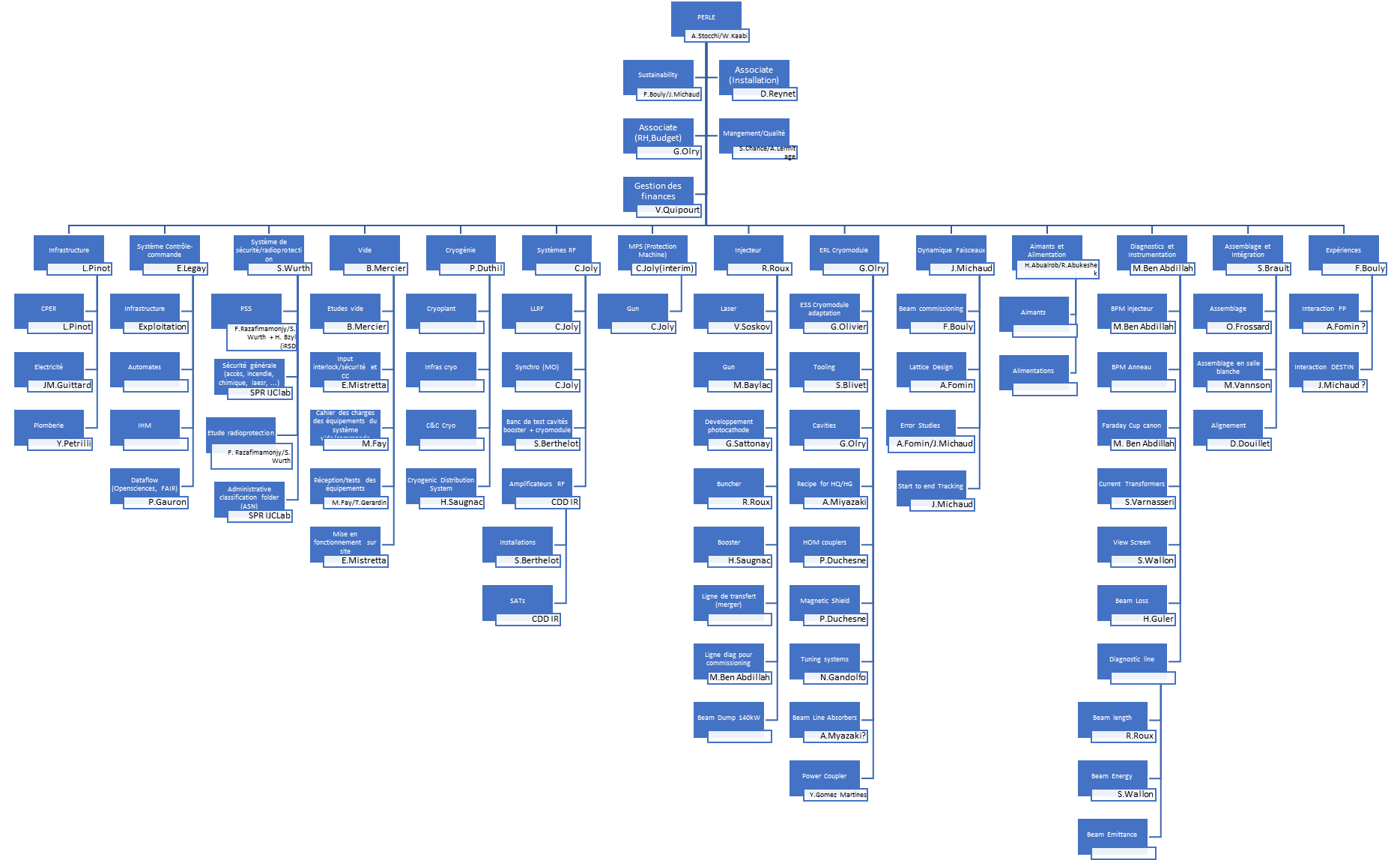 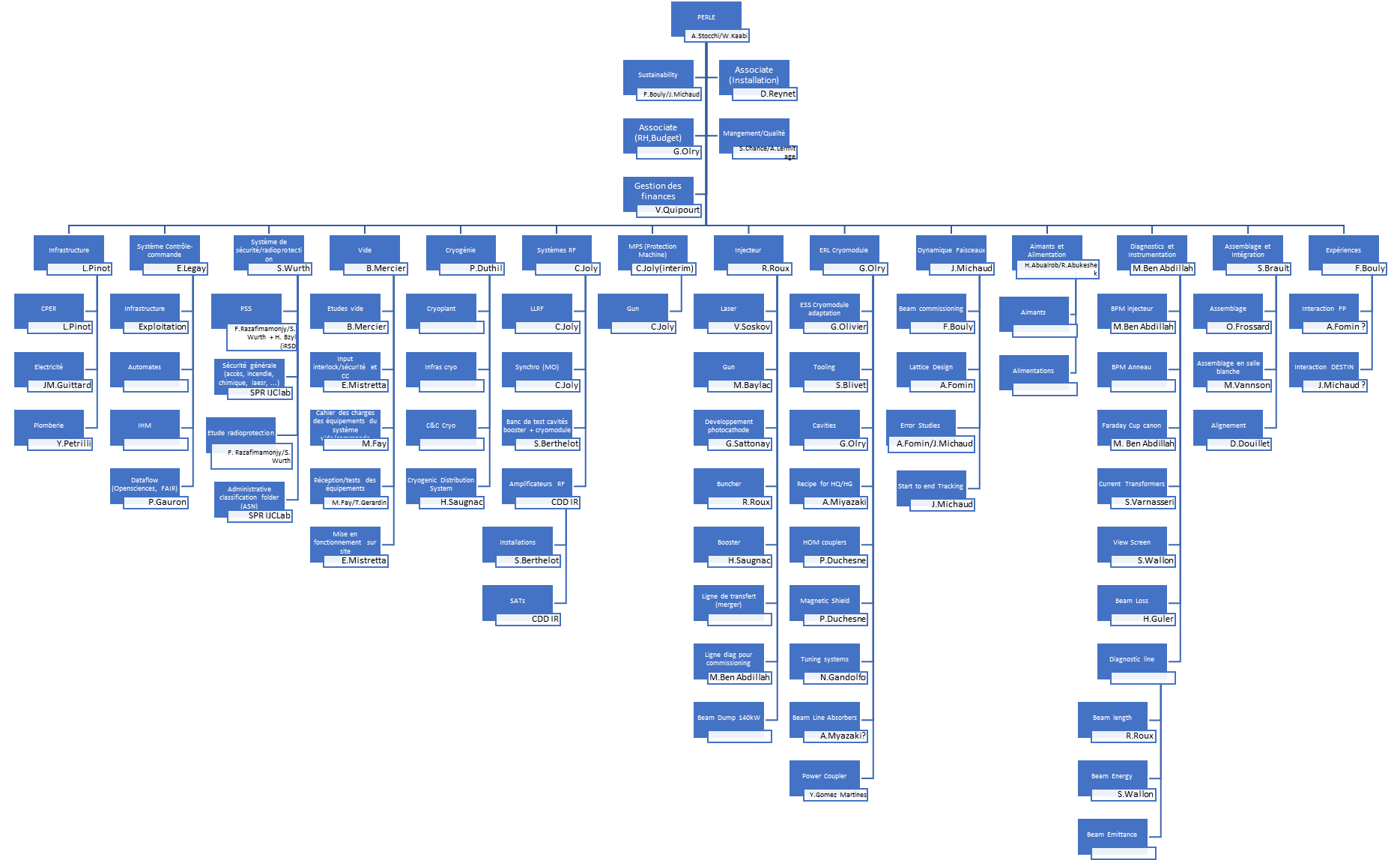 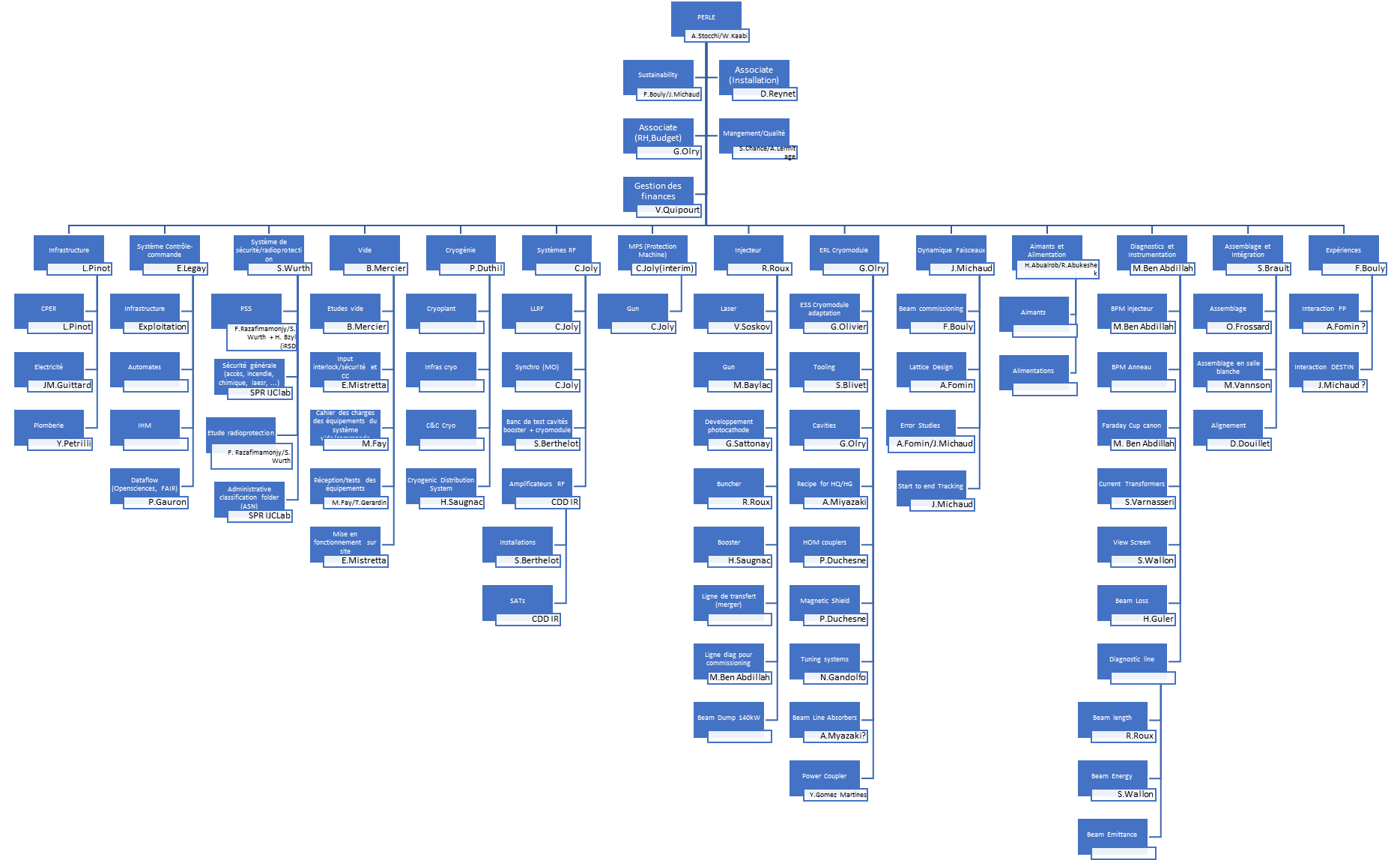 06/12/2024
PERLE Status Report
17
WBS – Last version
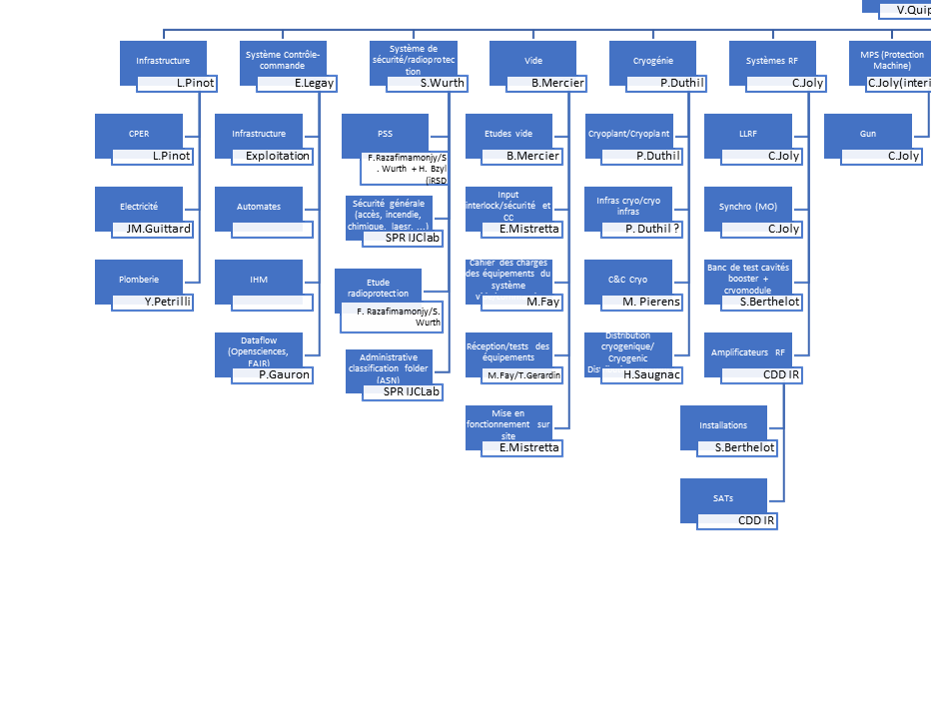 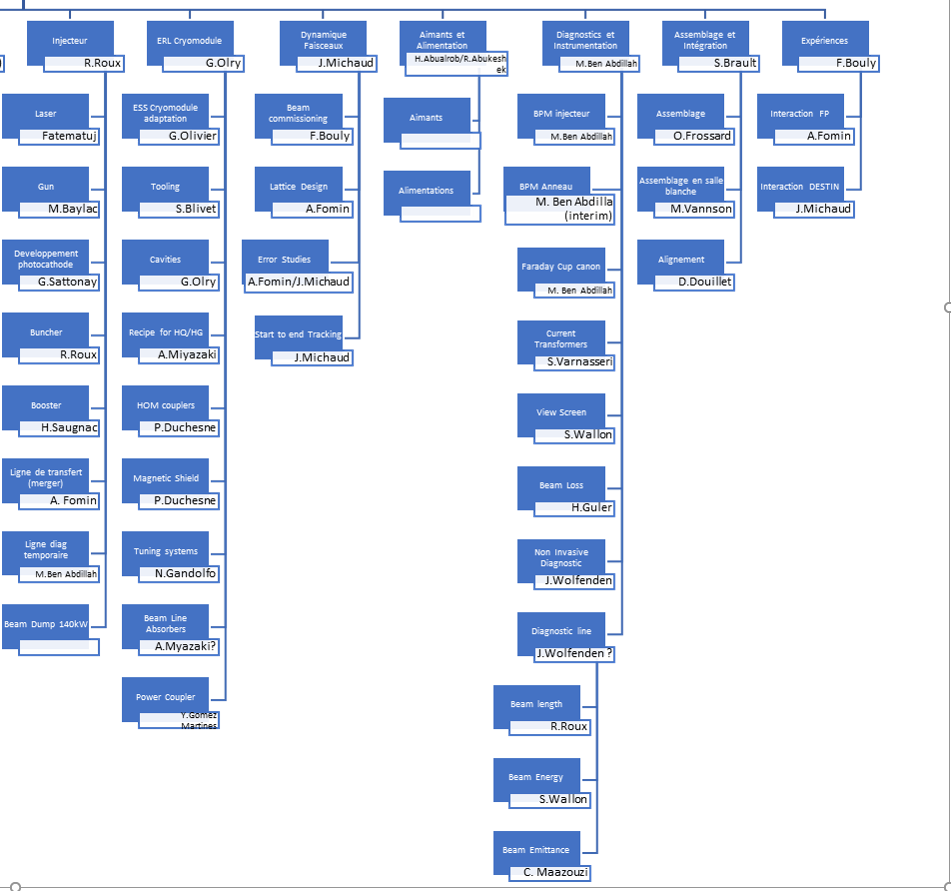 06/12/2024
PERLE Status Report
18
Project Phasage   - more precise planning in the following
Design
Procuirement / Construction / Installation
DC Gun @350 keV
DC gun 
operation
20 mA
Commissioning
Injector @ 7MeV
Injector installed
20 mA
PERLE 1-LOOP  89MeV
IGLOO ready
ERL 1-LOOPS
Cryomodule 
tested
2MW
First ERL
 demonstration
PERLE 3-LOOPS  250MeV
Cryogenic 
installed
Cryomodule
 Installed
ERL 3-LOOPS
TDR
3-loop ERL
 demonstration
5MW
2027
2028
2029
2030
2026
2031
2025
2024
06/12/2024
Collaboration Board - PERLE Status Report
19
Schematic  Macroplanning
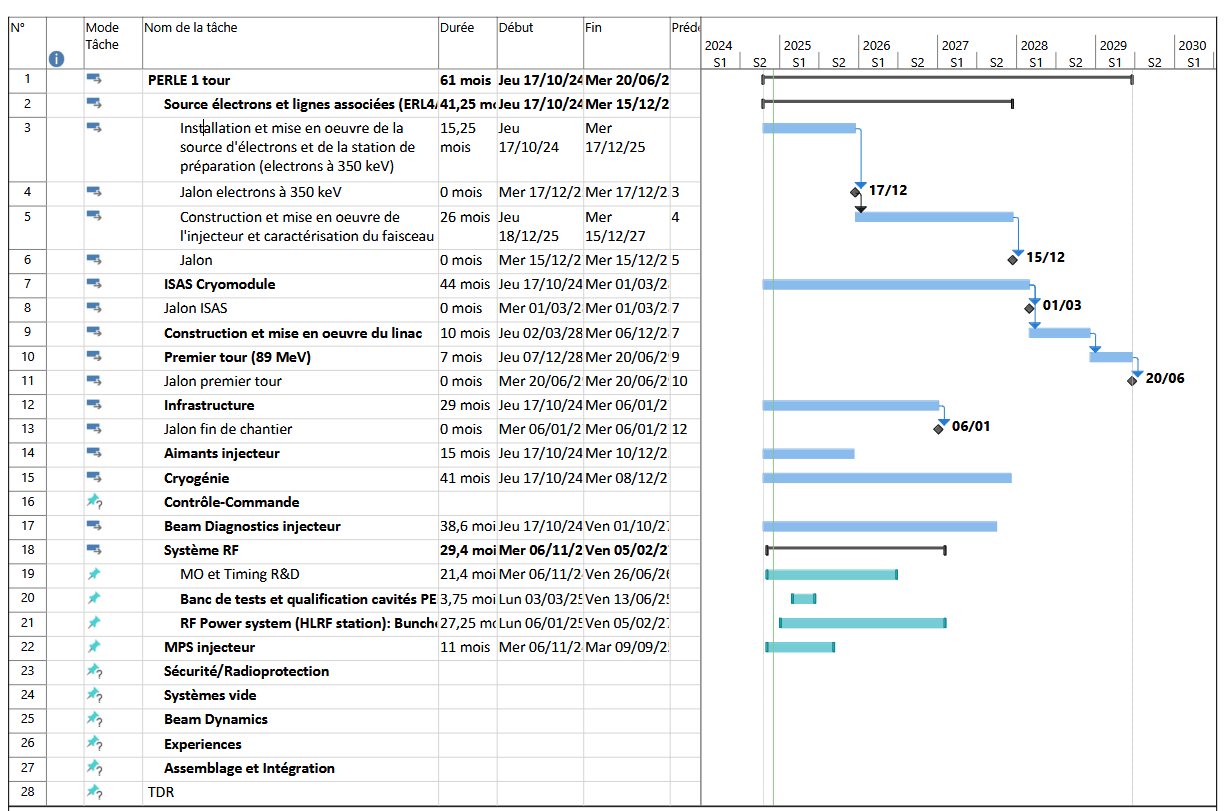 06/12/2024
Collaboration Board - PERLE Status Report
20
… more detailed one
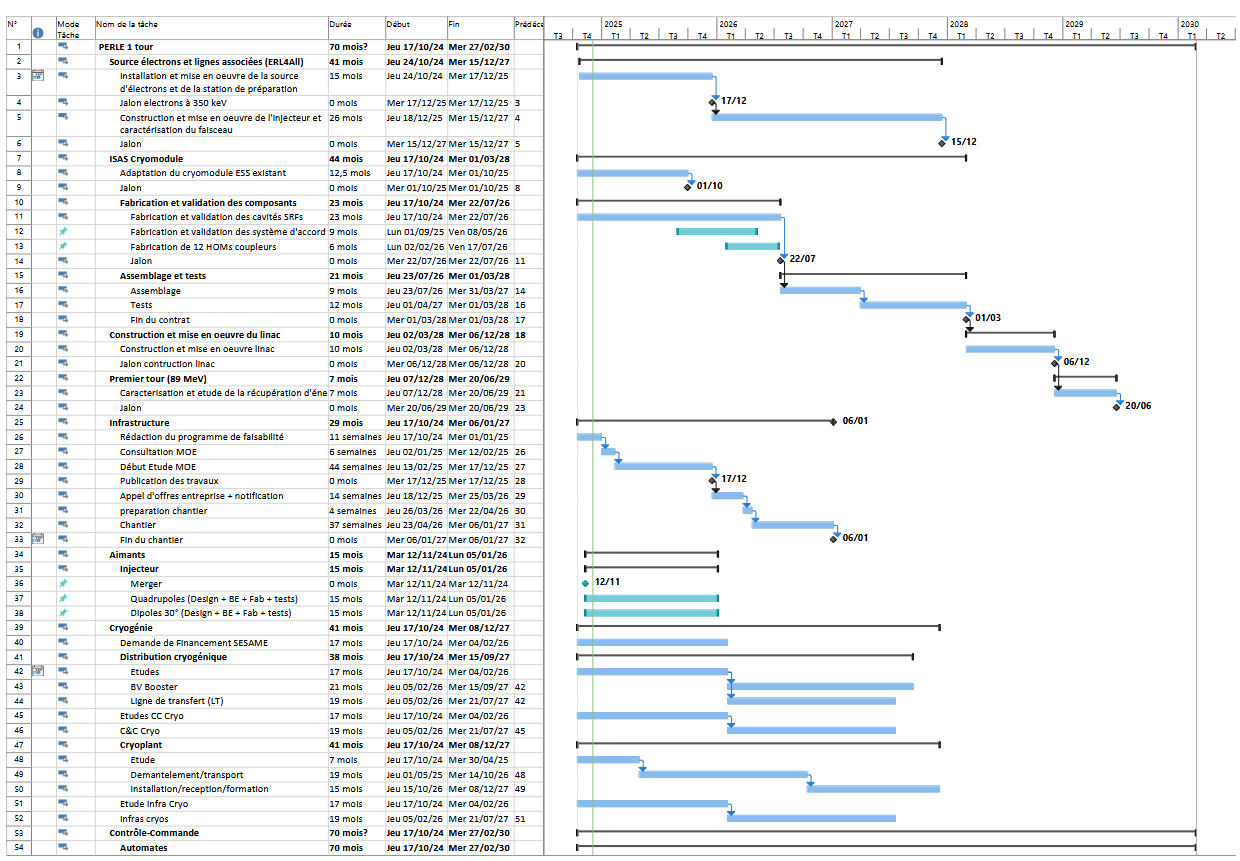 06/12/2024
Collaboration Board - PERLE Status Report
21
New Collaborators – discussion on going
IFJ-PAN (Poland) (several meeting on going)
Advanced discussions with to join iSAS and sign the PERLE Collaboration through their extended experience on CM assembly and test and possibly implication on machine installation (cryoplants)

Riga Technical University RTU (Lettonia).   (several meeting on going)
Advanced discussions to join iSAS and sign the PERLE Collaboration, through their expertise on 3D printing for crucial components
Buncher cavities 
HOM, critical elements of FCP and contribution to the design and the fabrications of the absorbers
We would like to invite them to sign 
the Collaboration Agreement
(with the up-to-date Annexe)
CEA, INFN-LASA, ESS  contribute to PERLE through the work done in iSAS in WP4, WP5 and WP6. Discussions not yet started to integrate them in the PERLE Collaboration
06/12/2024
Collaboration Board - PERLE Status Report
22
Financial Situation
06/12/2024
Collaboration Board - PERLE Status Report
23
Financial situation:  Global vision
06/12/2024
Collaboration Board - PERLE Status Report
24
Financial situation:  Global vision
The important recent news :
LINAC cryomodule
iSAS allowed the realisation of the cryomodule and bring new collaborators : CEA, INFN_LASA and ESS
In-kind of the ESS vessel
1M€ as Matching funds from IN2P3

The Injector
1M€ received + 2M€ from after the Go no Go phase (end 2025) + IJCLab
How to find the extra 6.7M€ ?
General comment : Difficult to find a European / National call for providing these kind of equipements (IOT and magnets…). ..
Discussion with IN2P3. Could do an important effort beside the iSAS matching funds 
Discussion with CNRS for a special funding for industry (we need IOT and magnets…). Money from CNRS will go directely on the pockets of industrials !
Find these equipements in-Kind (magnets and sources)
06/12/2024
Collaboration Board - PERLE Status Report
25
Infrastructure
CPER
Global view of financial coverage
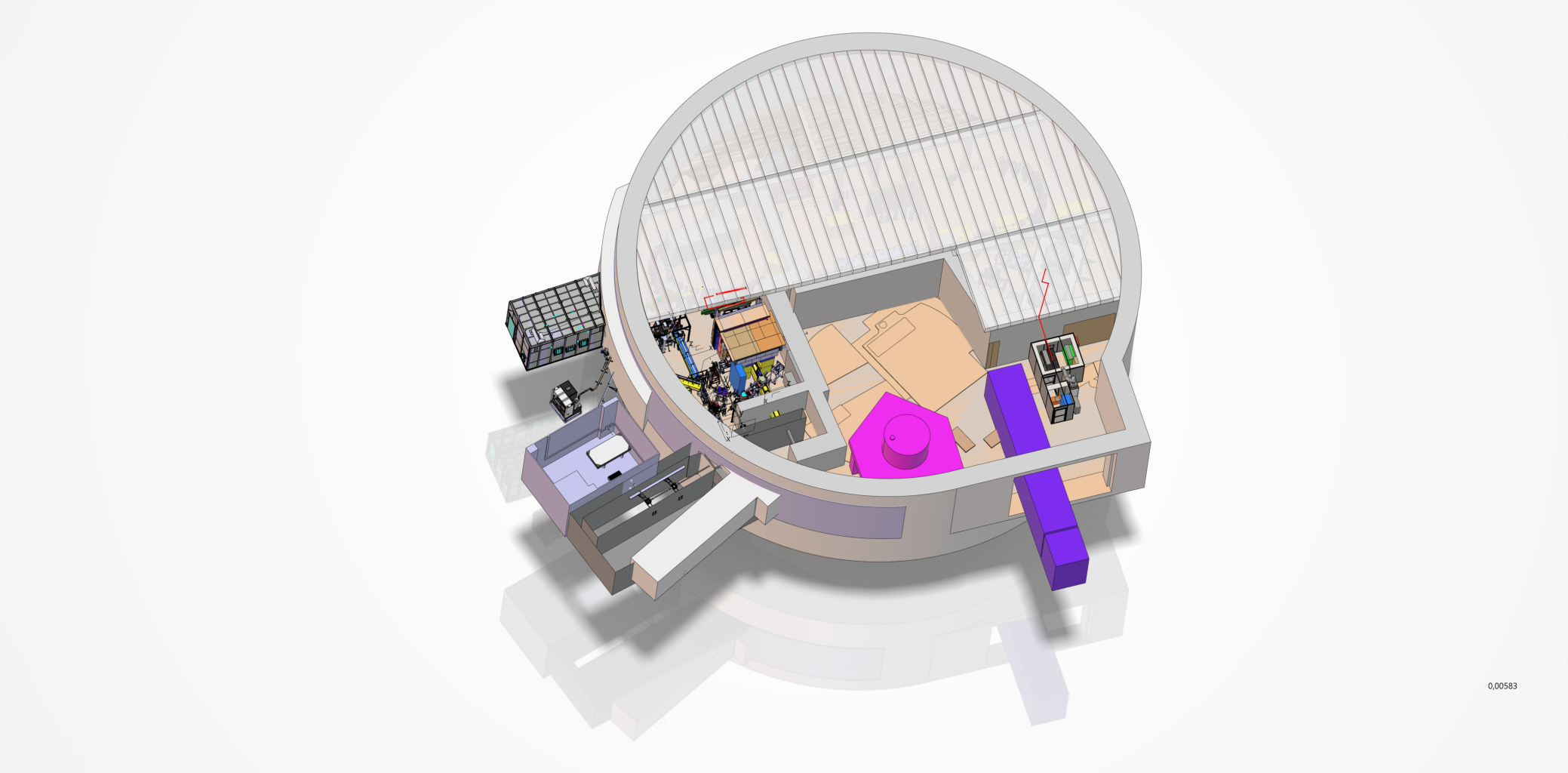 Cryoplant 
In-kind+missing
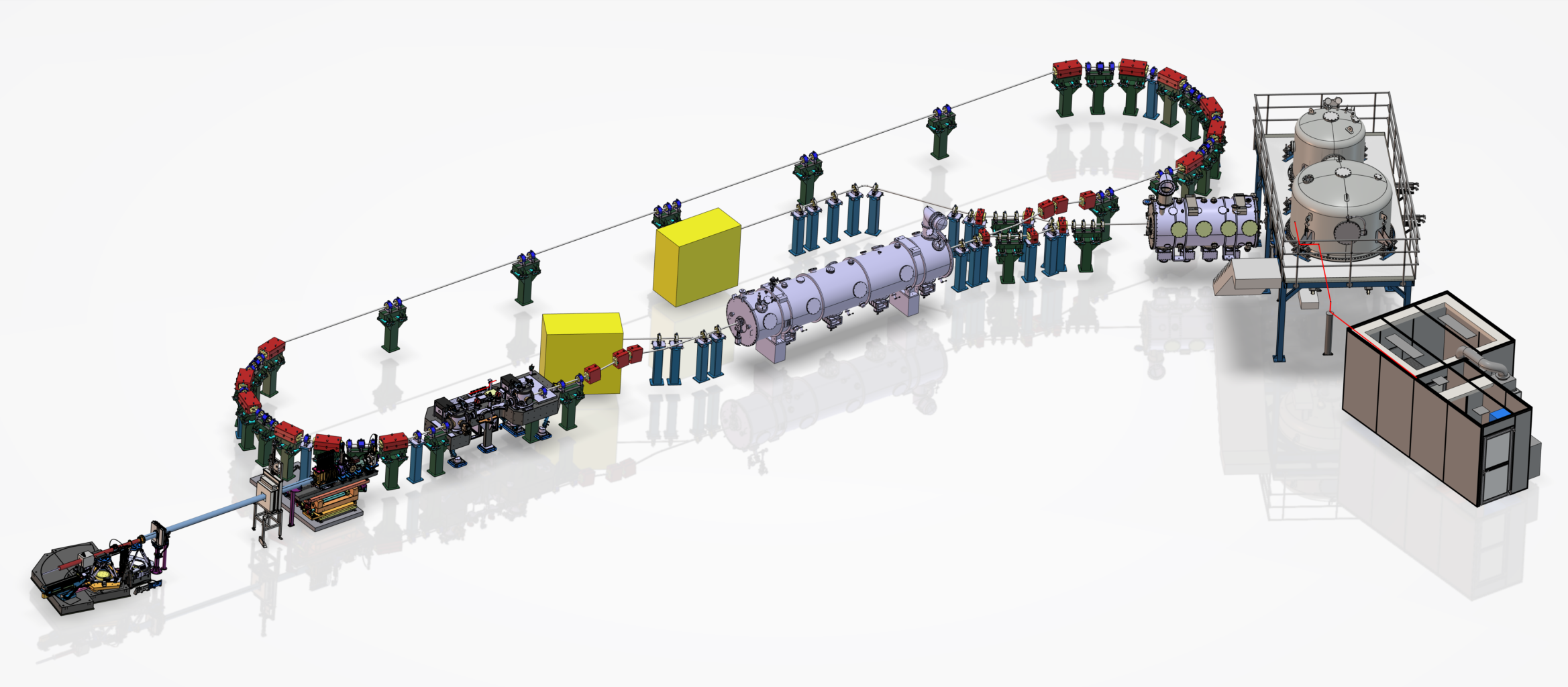 Magnets
Missing
Cryomodule 
iSAS/CNRS/IJCLab
Full Injector
ERL4ALL/CNRS/IJCLab
RF Sources
Missing
06/12/2024
Collaboration Board - PERLE Status Report
26
RH Situation
06/12/2024
Collaboration Board - PERLE Status Report
27
FTE Evolution since 2020 and projection for the next 3 years (first global picture)
Need to be given by international partners
+4-5 PHD thesis 
will start in 2025 !
06/12/2024
28
Tour de Table
06/12/2024
Collaboration Board - PERLE Status Report
29
Contribution of the present collaborators  - summary by IJCLab
CERN
Discussions on :
Delivery of 8 FPC: 4 for the Linac CM (in the framework of iSAS) and extra 4 for the booster 
16 HOM couplers (Only 4 initially foreseen within iSAS project) 
R&D on 800 single-cell cavity (Mid-T baking, HPR by COBOT)
800MHz RF sources project signed with CERN and Thales (IDEMO)

ESS-Bilbao 
work on buncher cavity design (RF/thermal Design). Possible extension of this work with taking the responsibility of the fabrication


Jlab
Possible synergy with ERL@EIC
Contributions on the commission of the DC-gun. Some short visits foreseen in 2025
Continue contribution on beam dynamics studies

Daresbury
Contributions on the commission of the DC-gun. Some short visits foreseen in 2025
contributions on beam dynamics studies
on going
in discussions
06/12/2024
Collaboration Board - PERLE Status Report
30
In kind contributions
on going/positive
in discussions
HZB
Ongoing and very advanced discussions with HZB to recuperate the cryoplant of BESSY VSR for PERLE: Transfert foreseen in October 2026.  Collaboration Agreement for this transfer will be soon signed.

ESS-LUND.
ESS vessel 

CERN
Possibility of recuperation of some needed magnets from the CERN spare (mainly on the CTF3 facility)

CBETA 
Discussions on going since ~1 year on possible recuperation of quadrupoles and multipoles from CBETA-4loops dismantling
Not possible finally “xLight is still interested in using much of CBETA, if funding can be arranged. CEBTA will be not dismantled yet” (from Georg H.) 
PSI
Recent contact for recuperating some magnets
06/12/2024
Collaboration Board - PERLE Status Report
31
Backup
06/12/2024
Collaboration Board - PERLE Status Report
32
32 risques identifiés  Réduction de 16 risques engagés avec des plans d’action
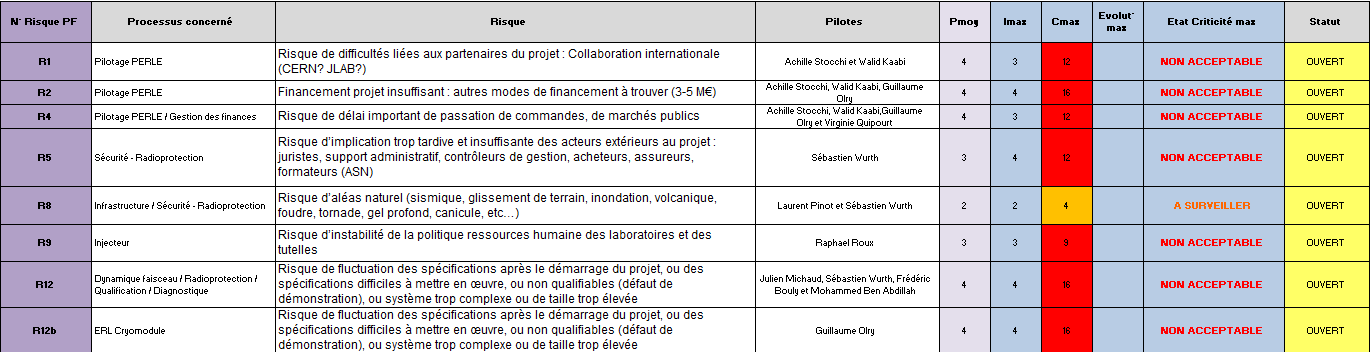 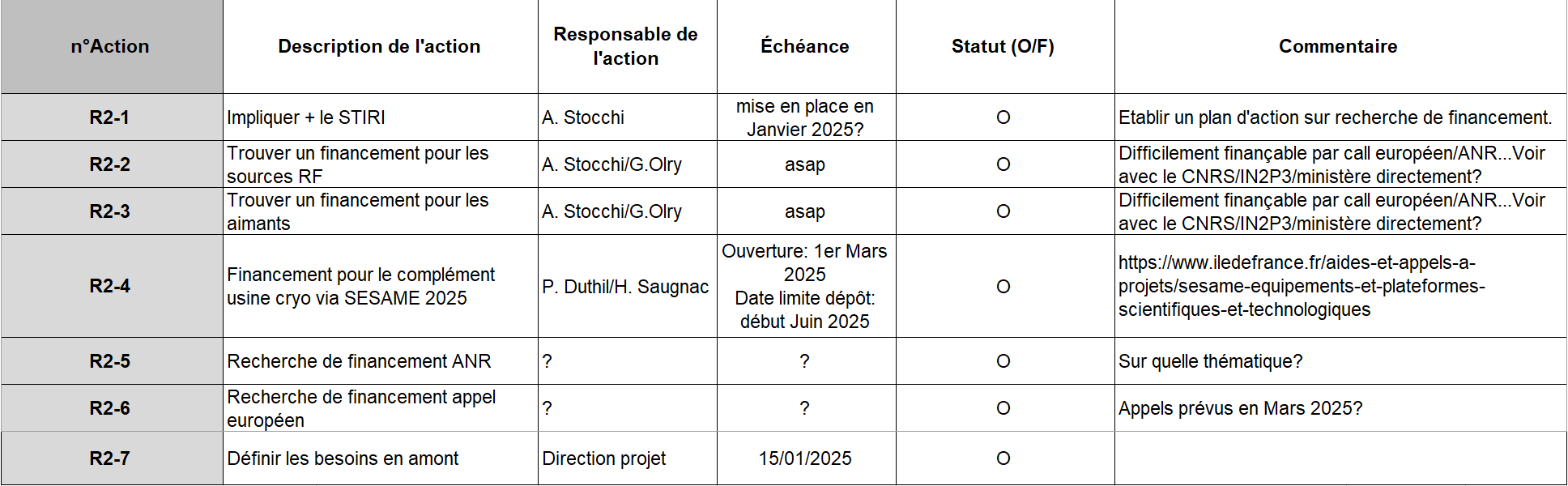 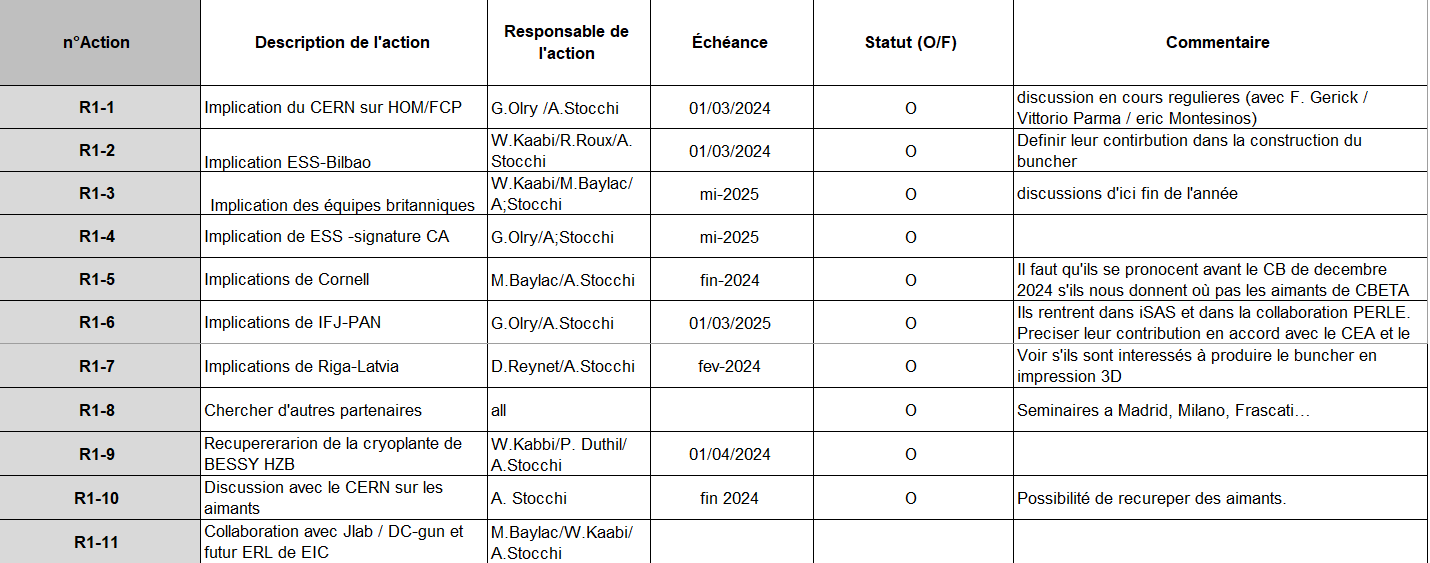 Financement
Collaborations
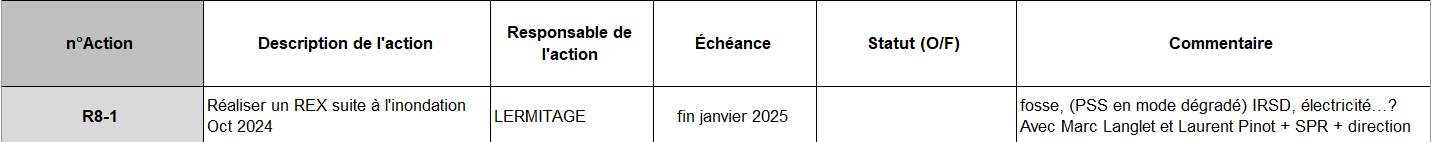 Inondation IGLOO
06/12/2024
Collaboration Board - PERLE Status Report
33
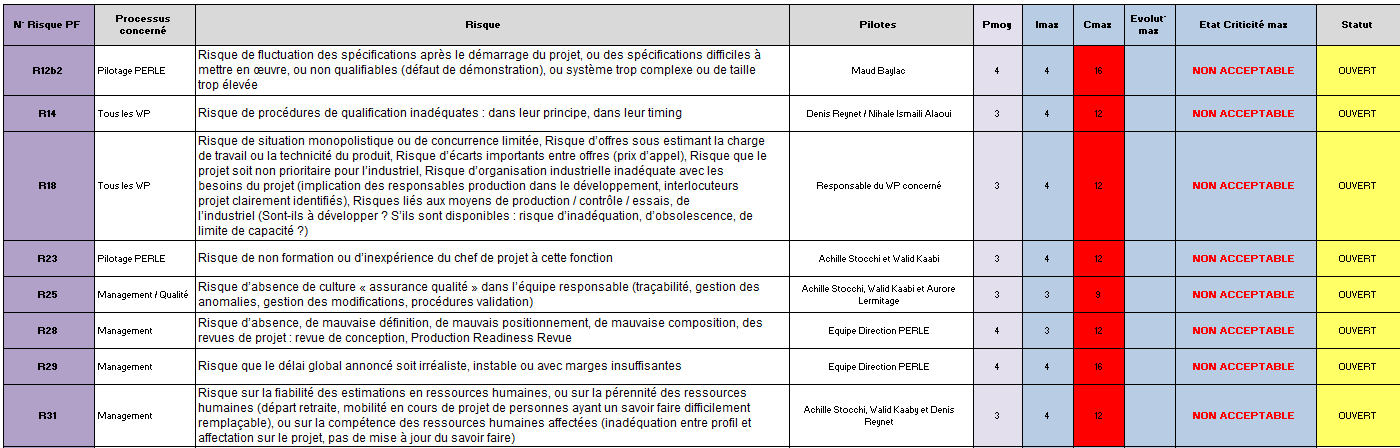 Planning
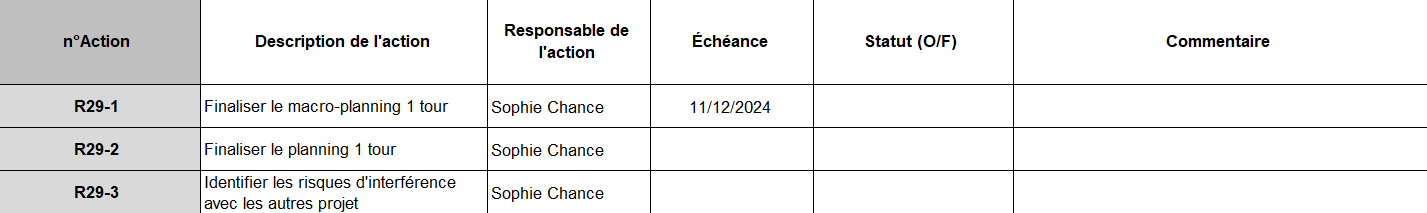 Ressources Humaines
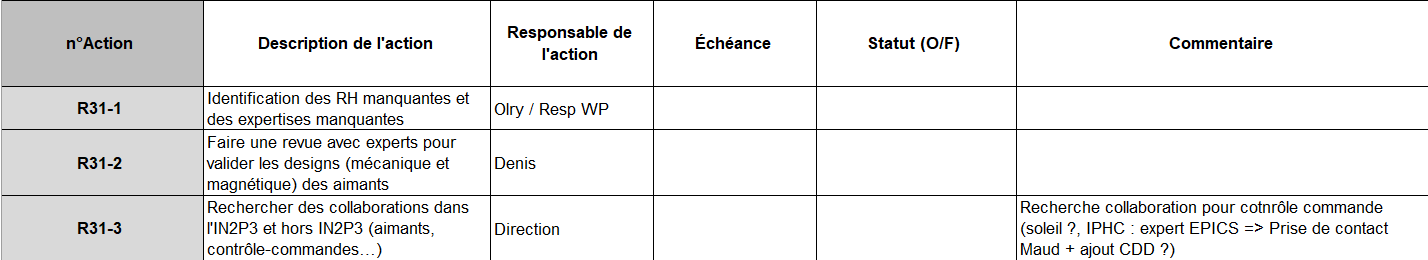 Suivi et mise à jour régulière par la qualité
06/12/2024
Collaboration Board - PERLE Status Report
34
Modification du portefeuille des risques suite au COPIL avec la direction d’IJCLab
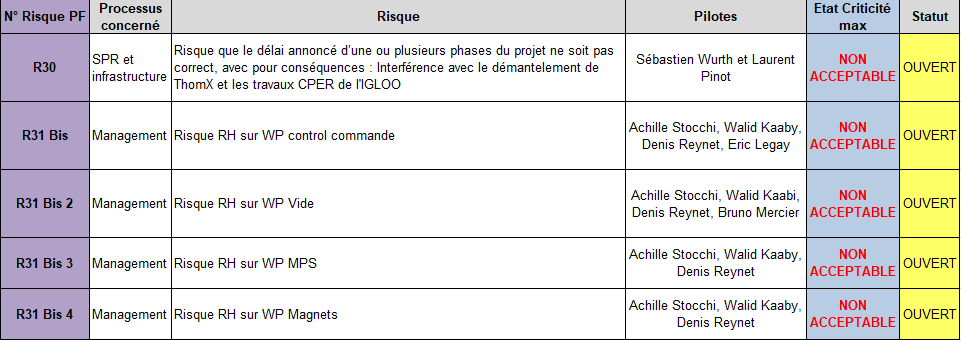 Interactions ThomX et CPER
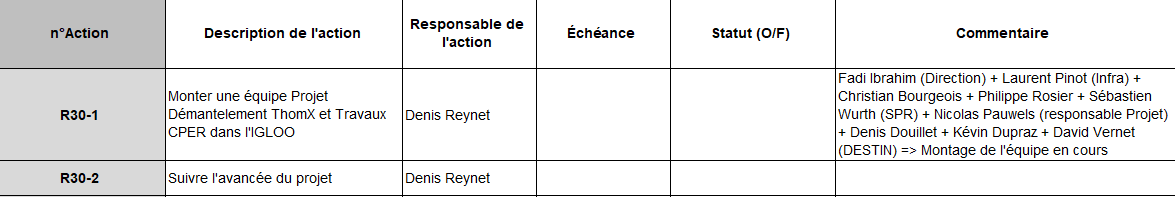 Risque RH : WP critiques
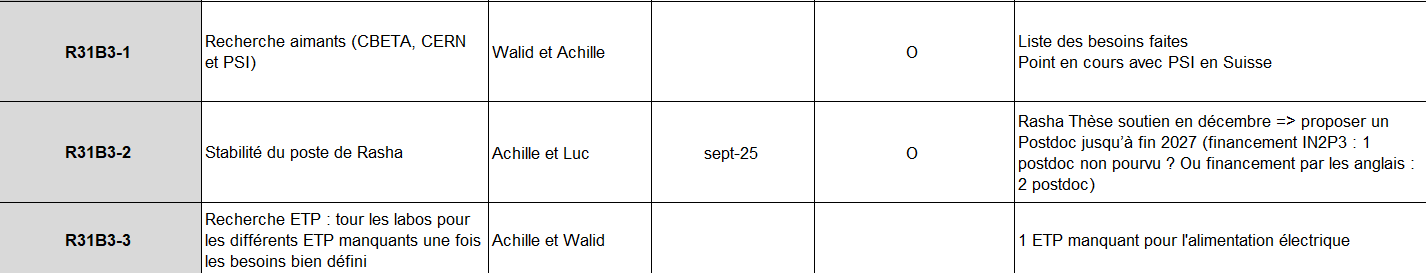 06/12/2024
Collaboration Board - PERLE Status Report
35